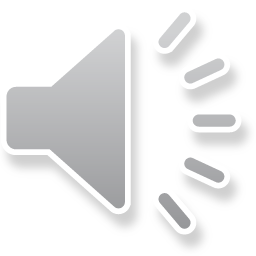 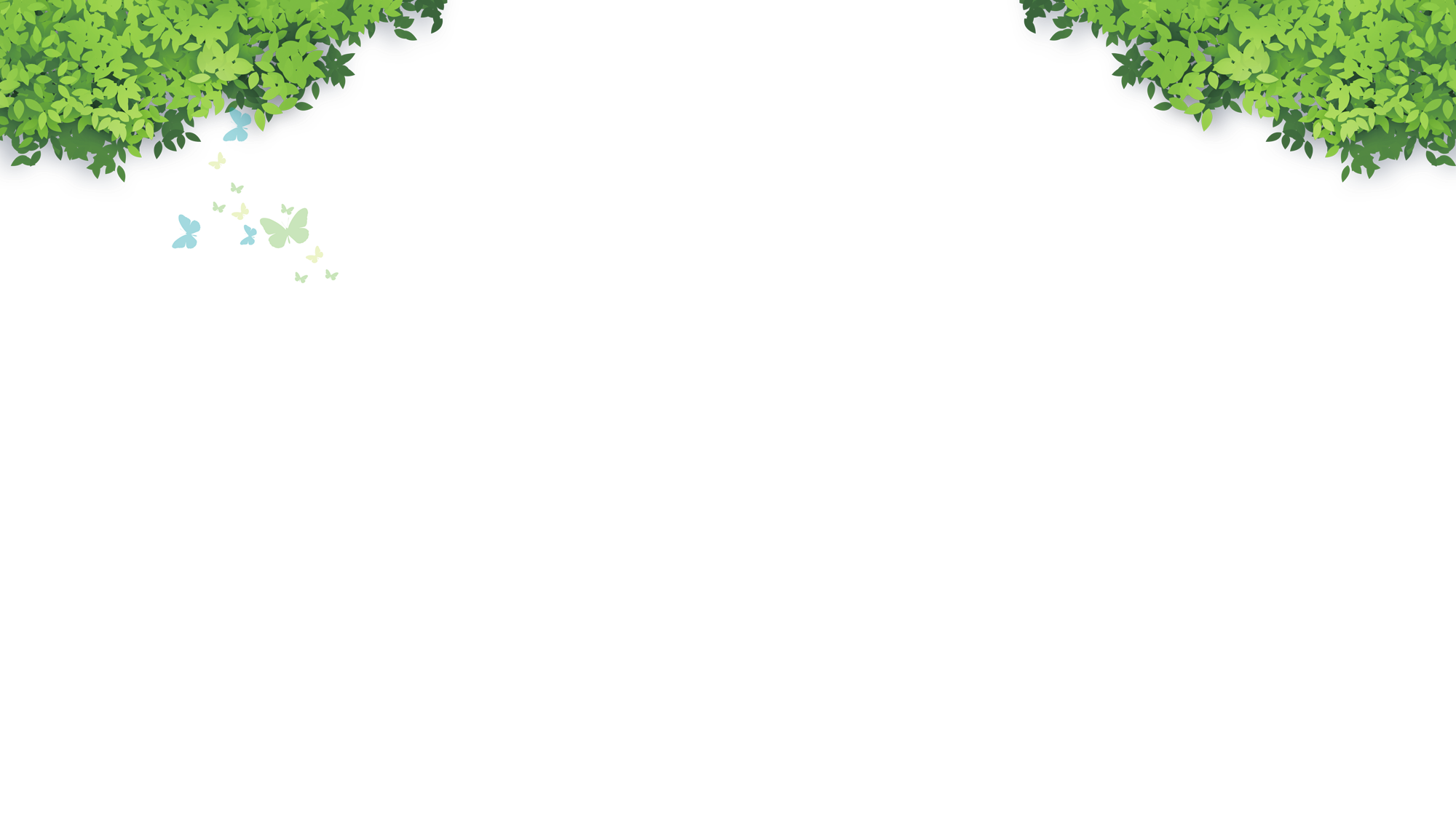 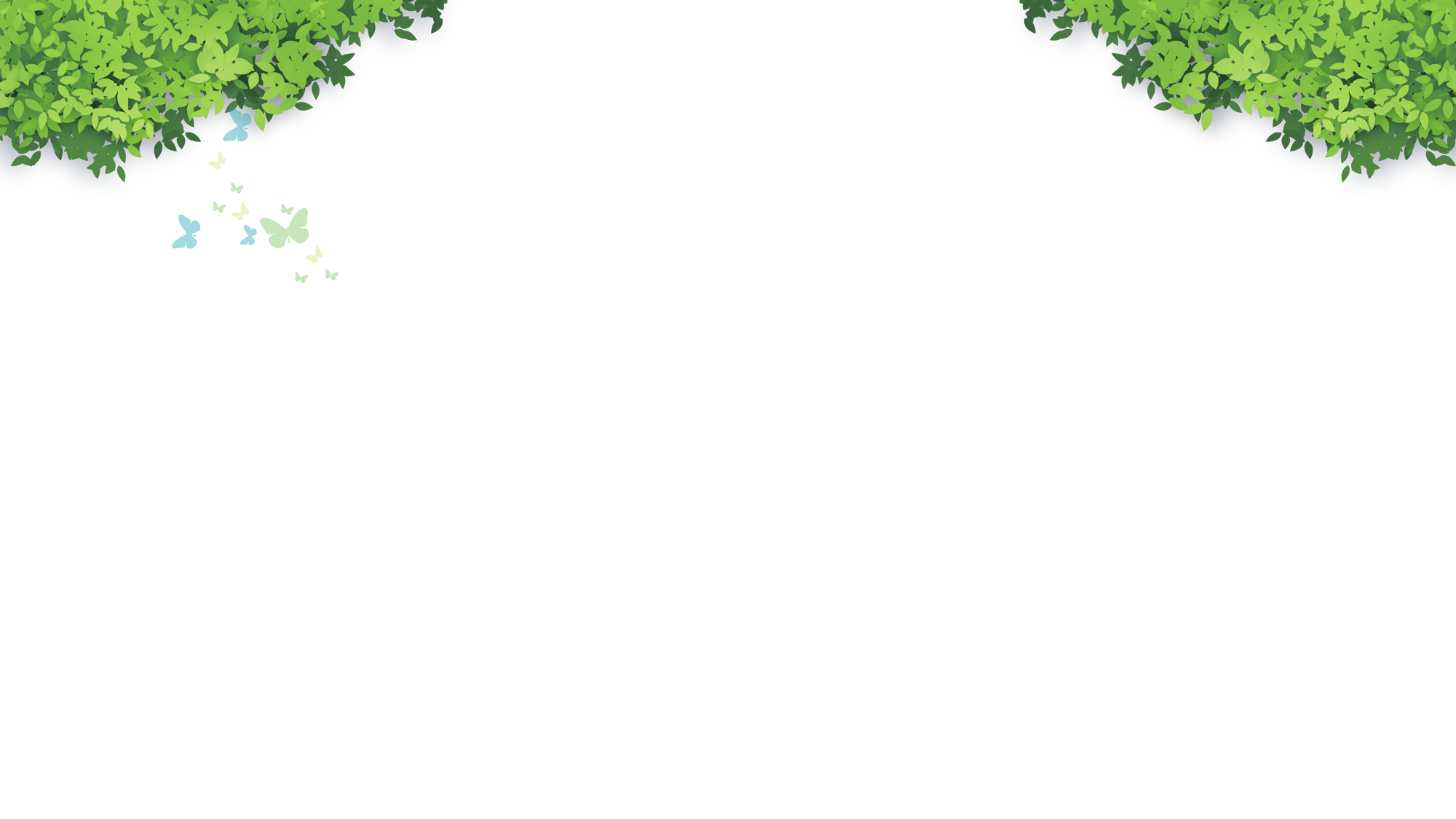 KHỞI ĐỘNG
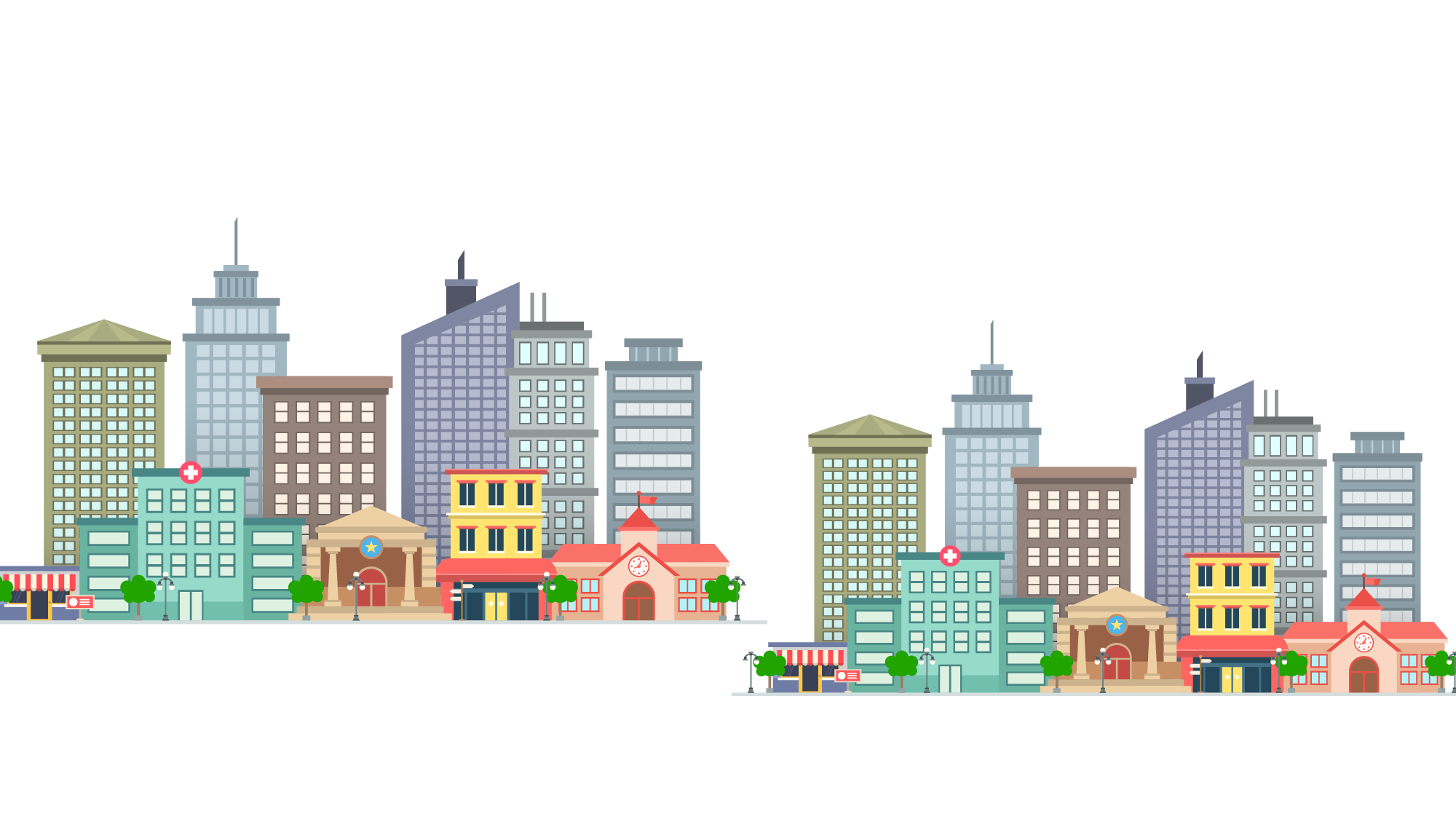 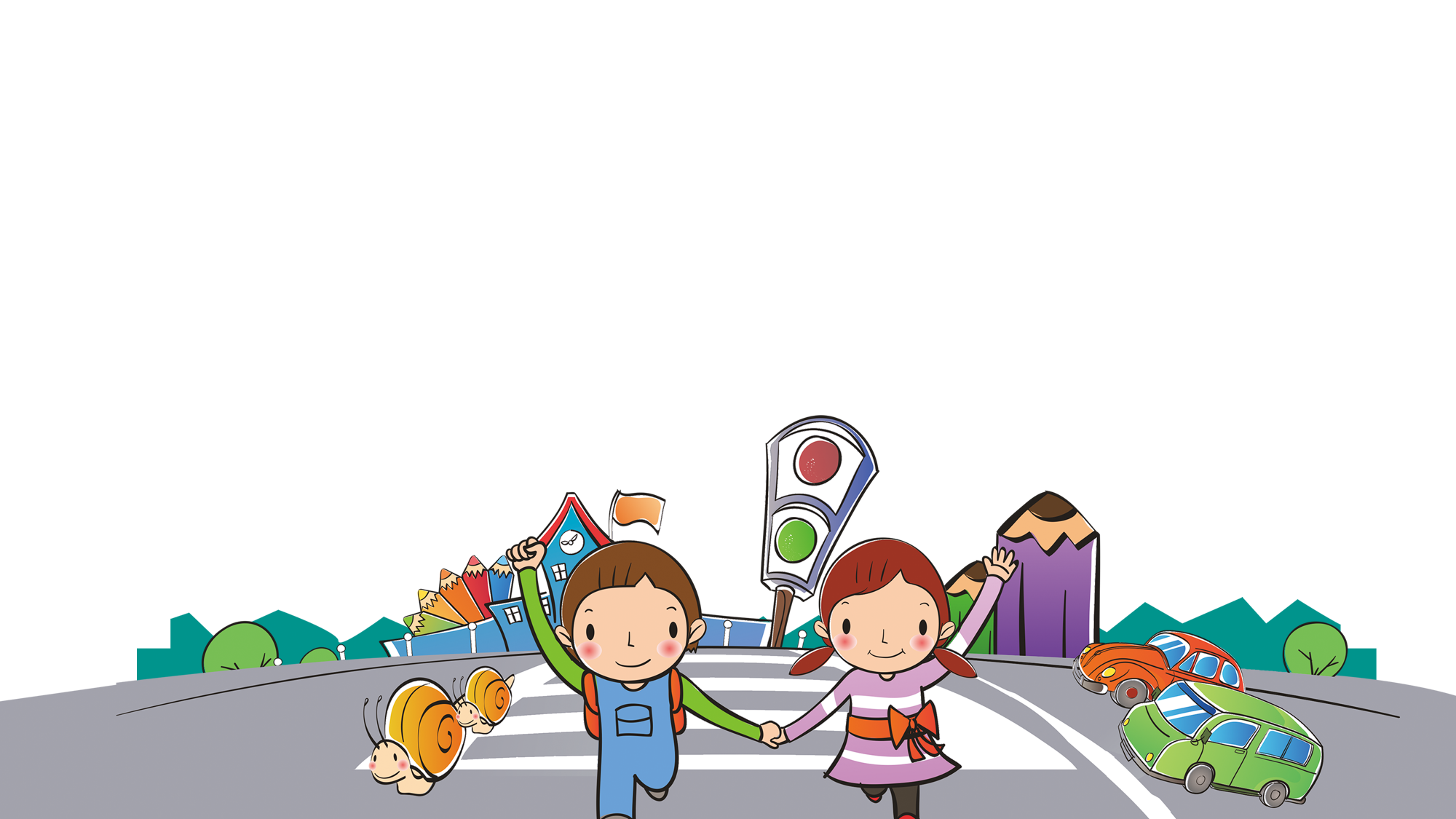 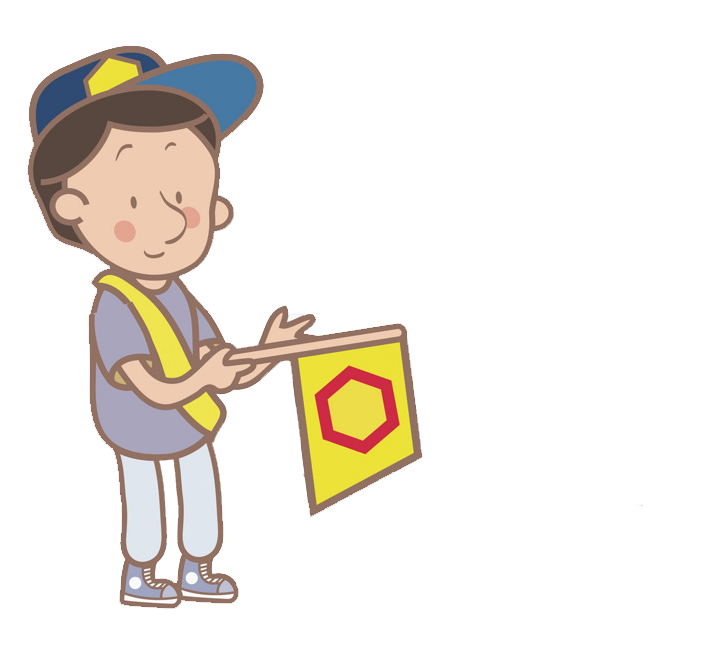 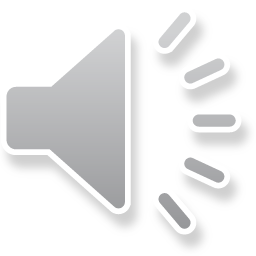 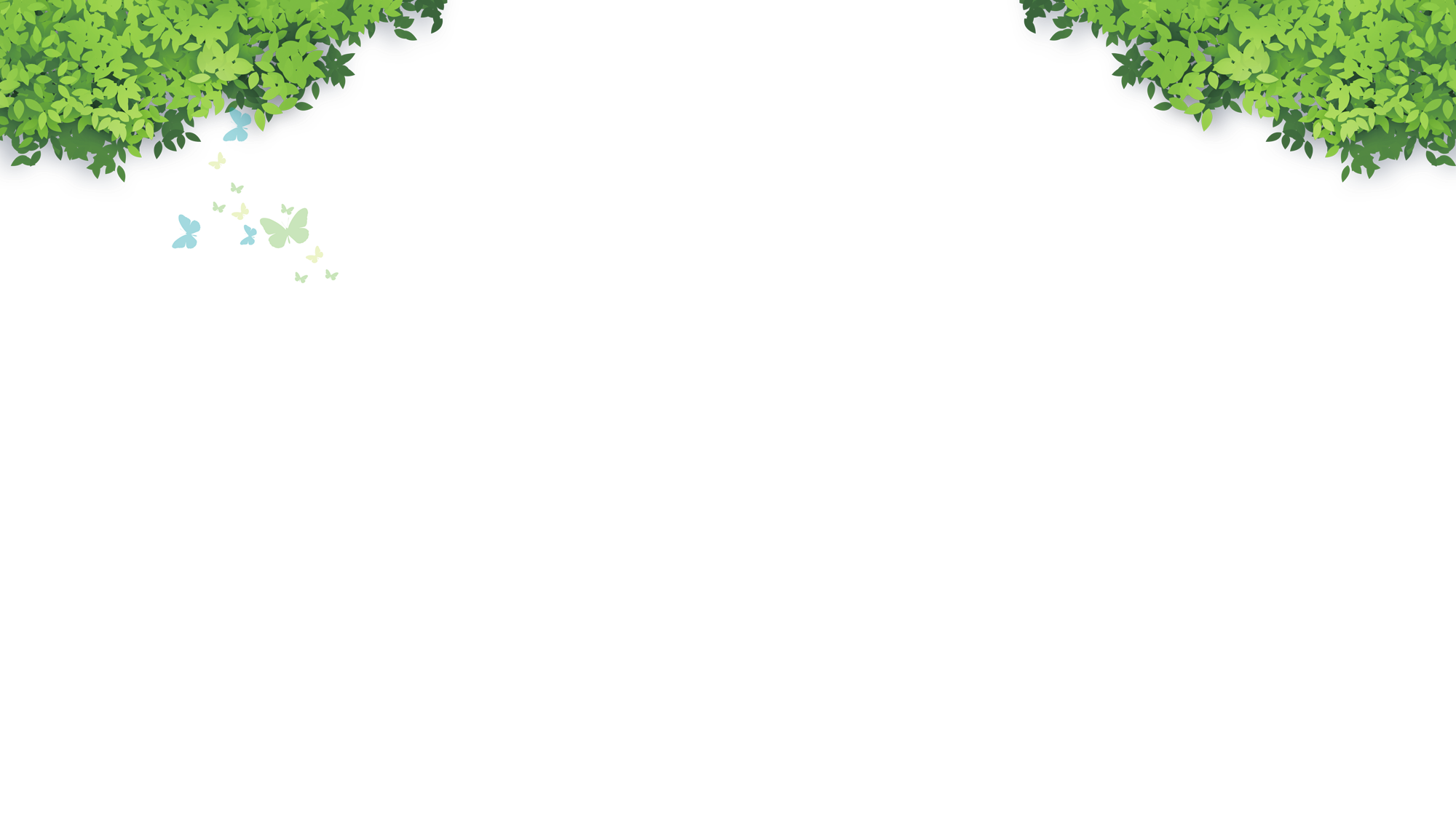 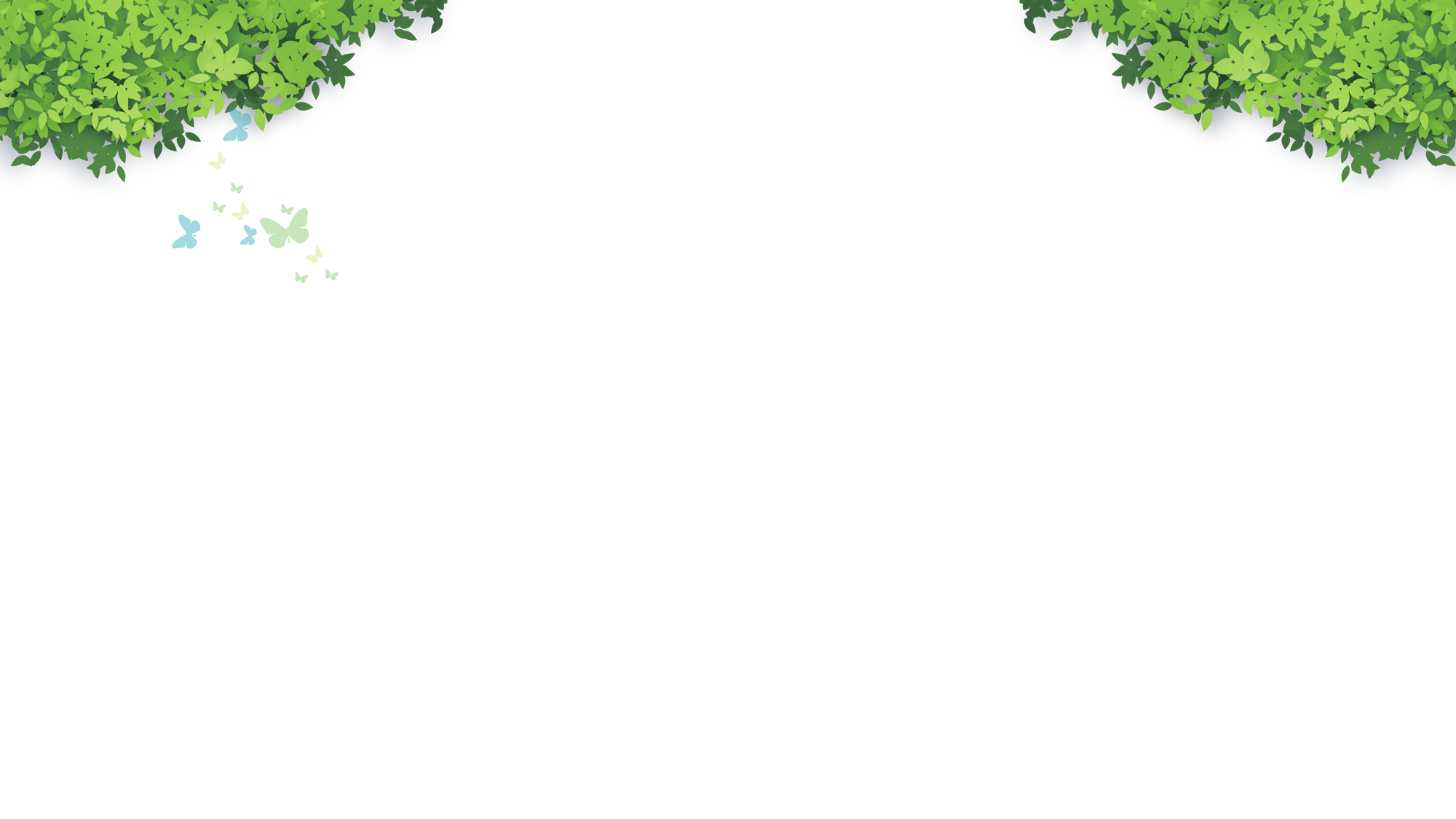 KHÁM PHÁ
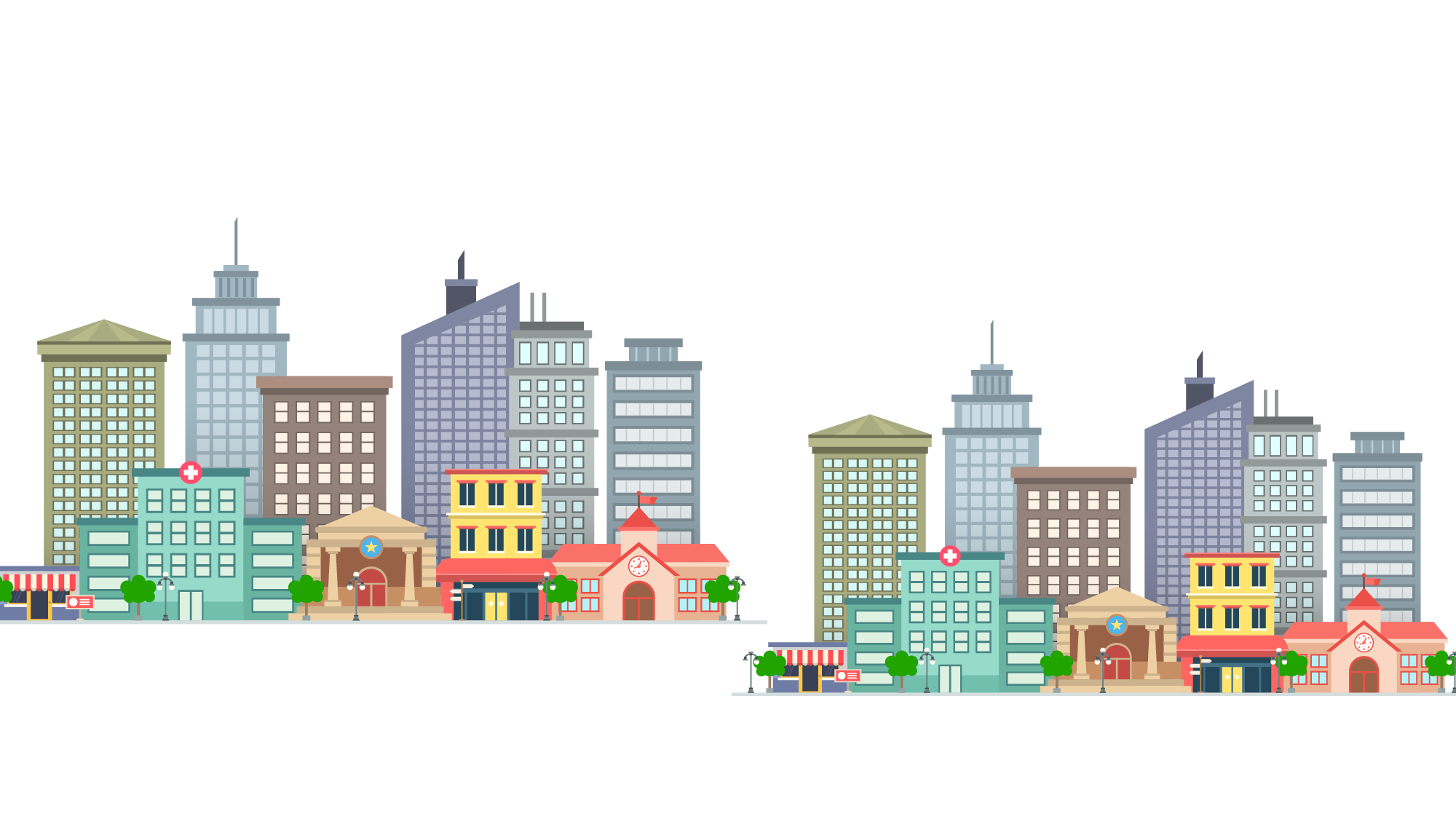 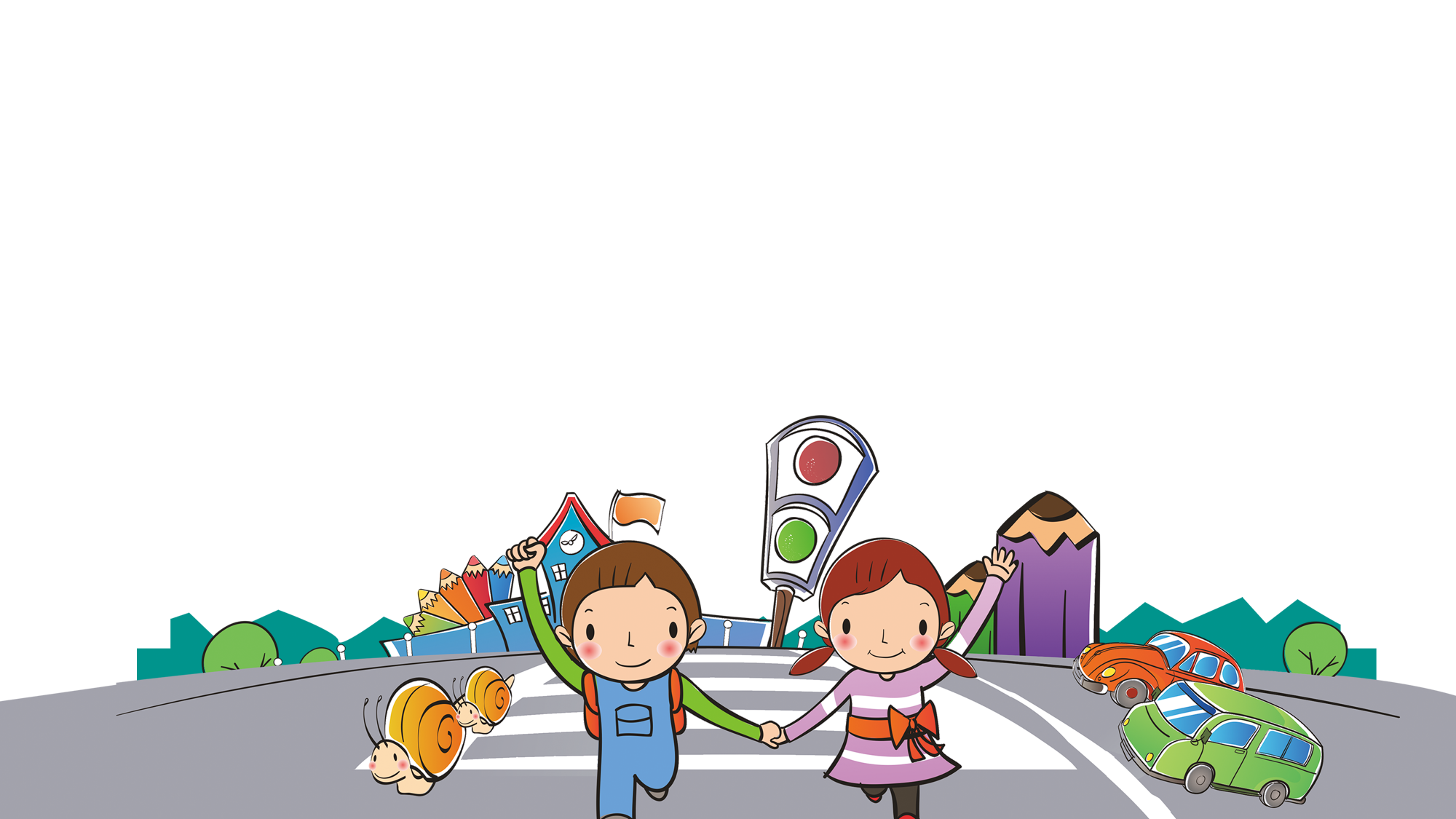 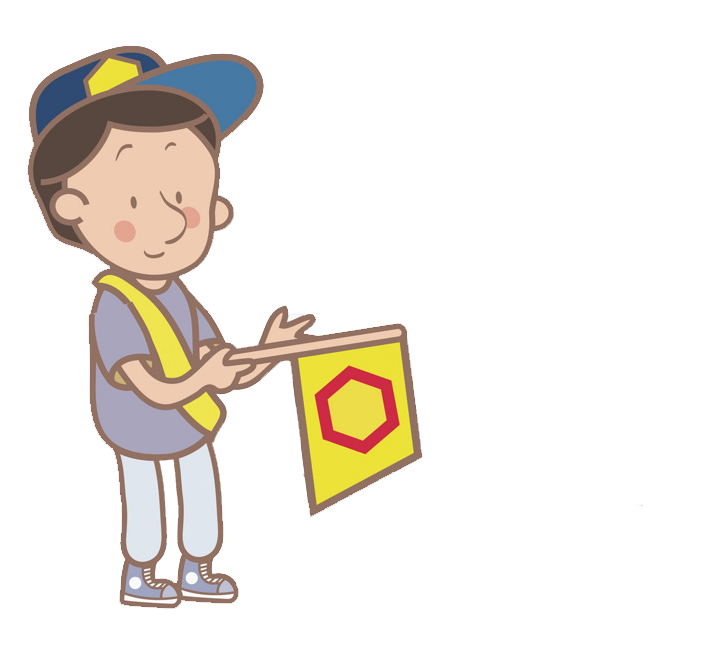 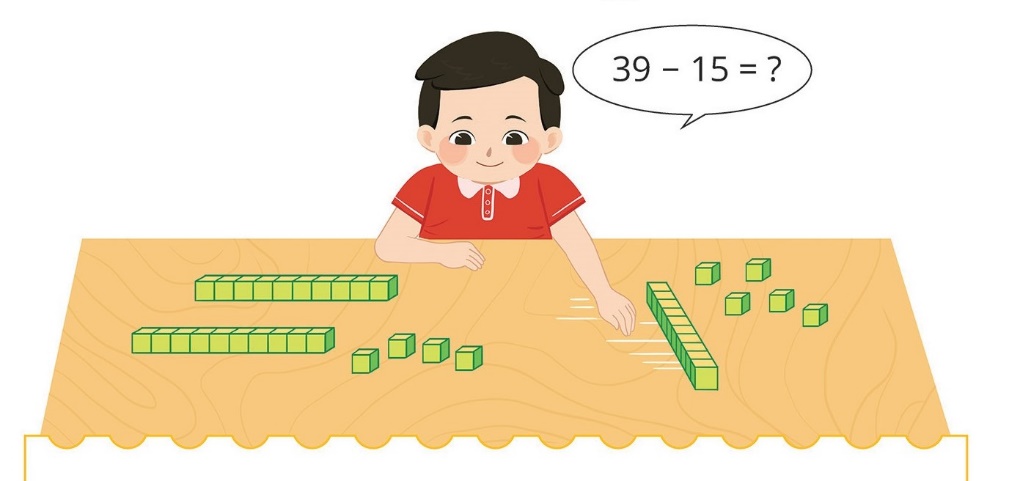 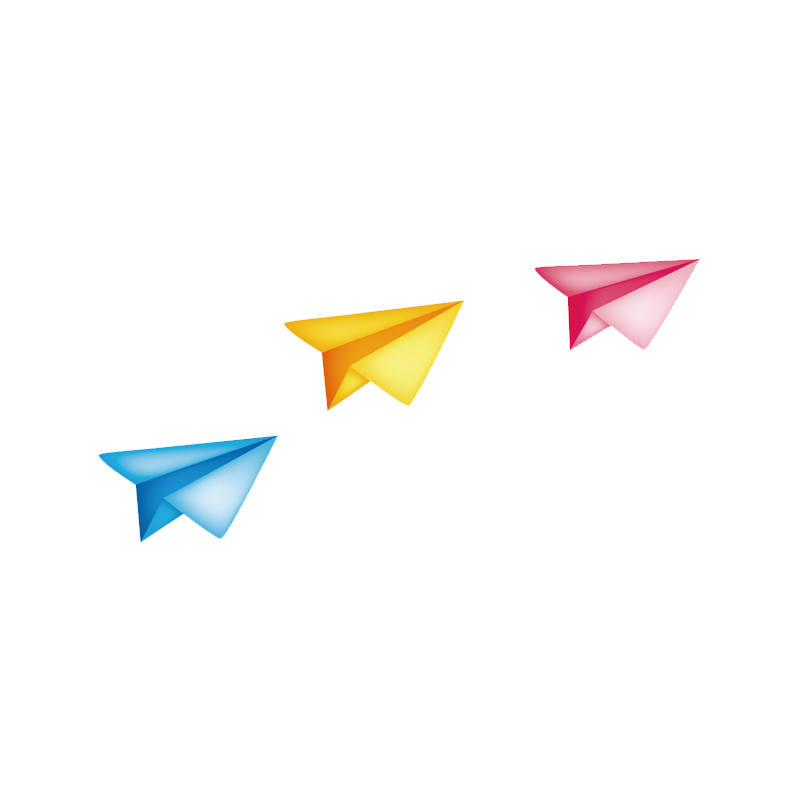 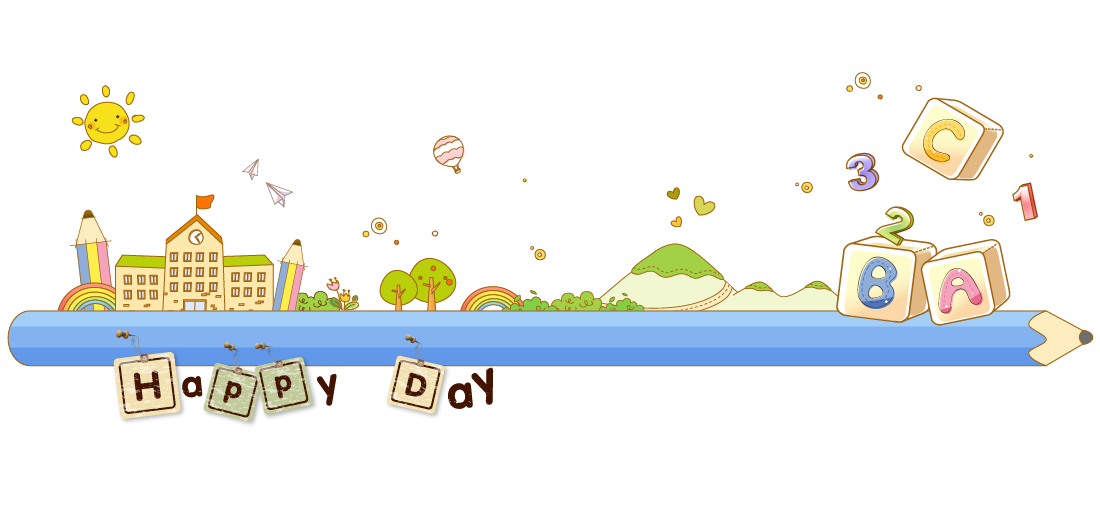 ToánPhép trừ dạng 39 – 15 (Tiết 1)
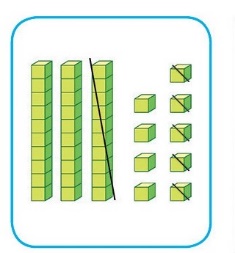 39 - 15 = 24
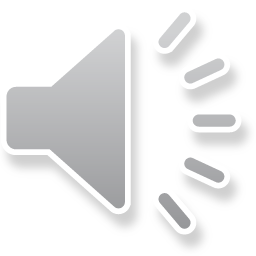 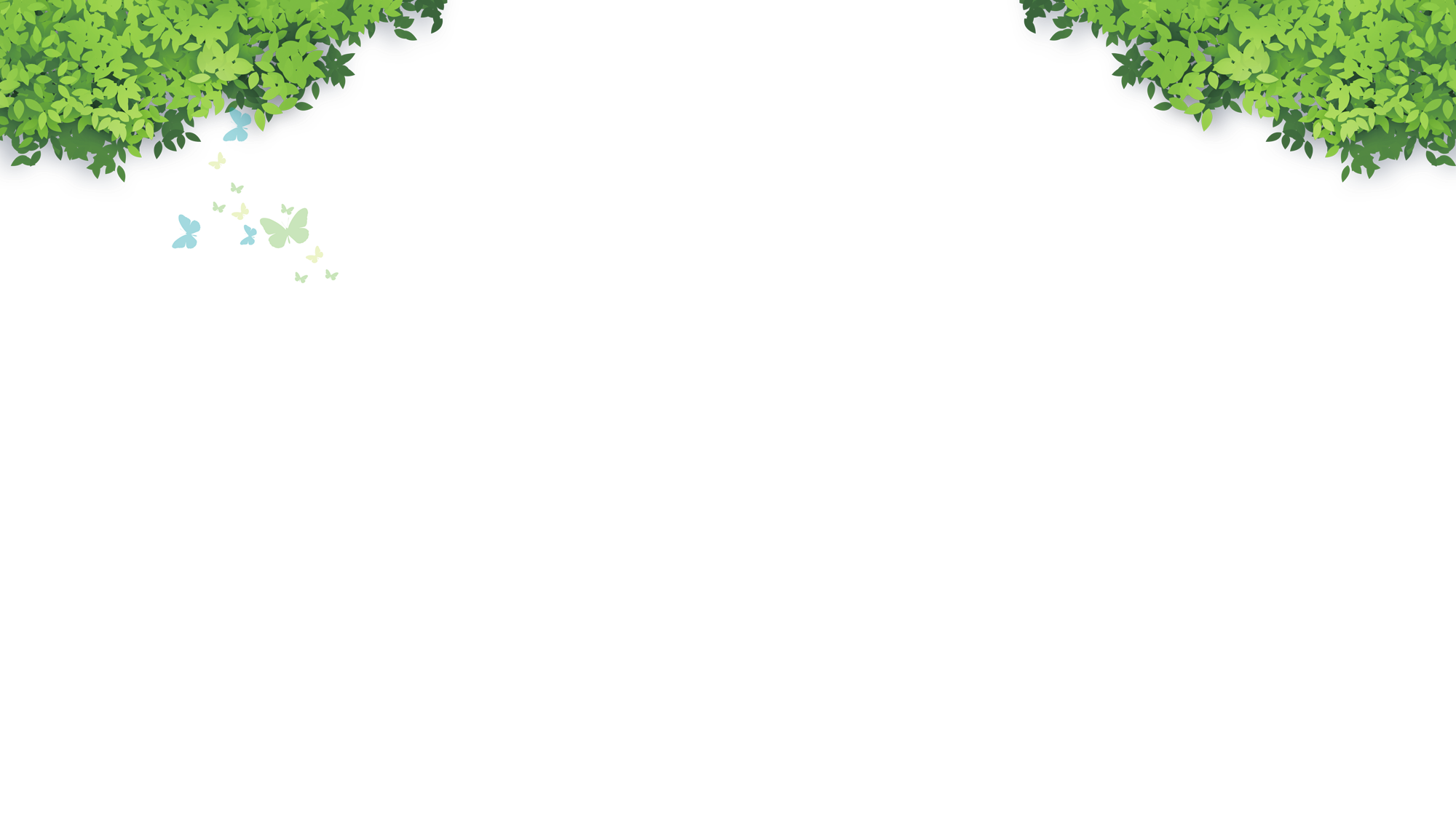 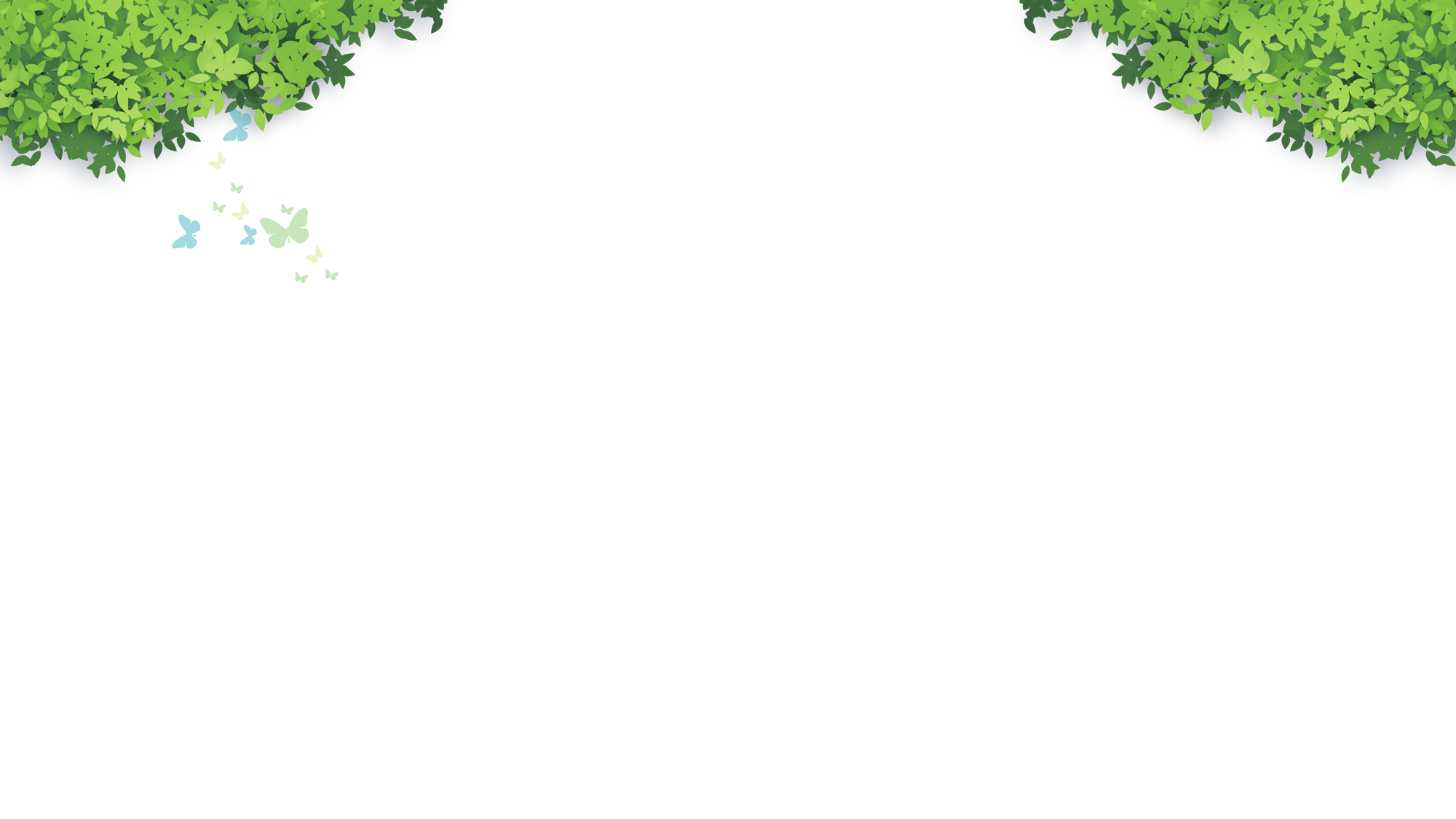 LUYỆN TẬP
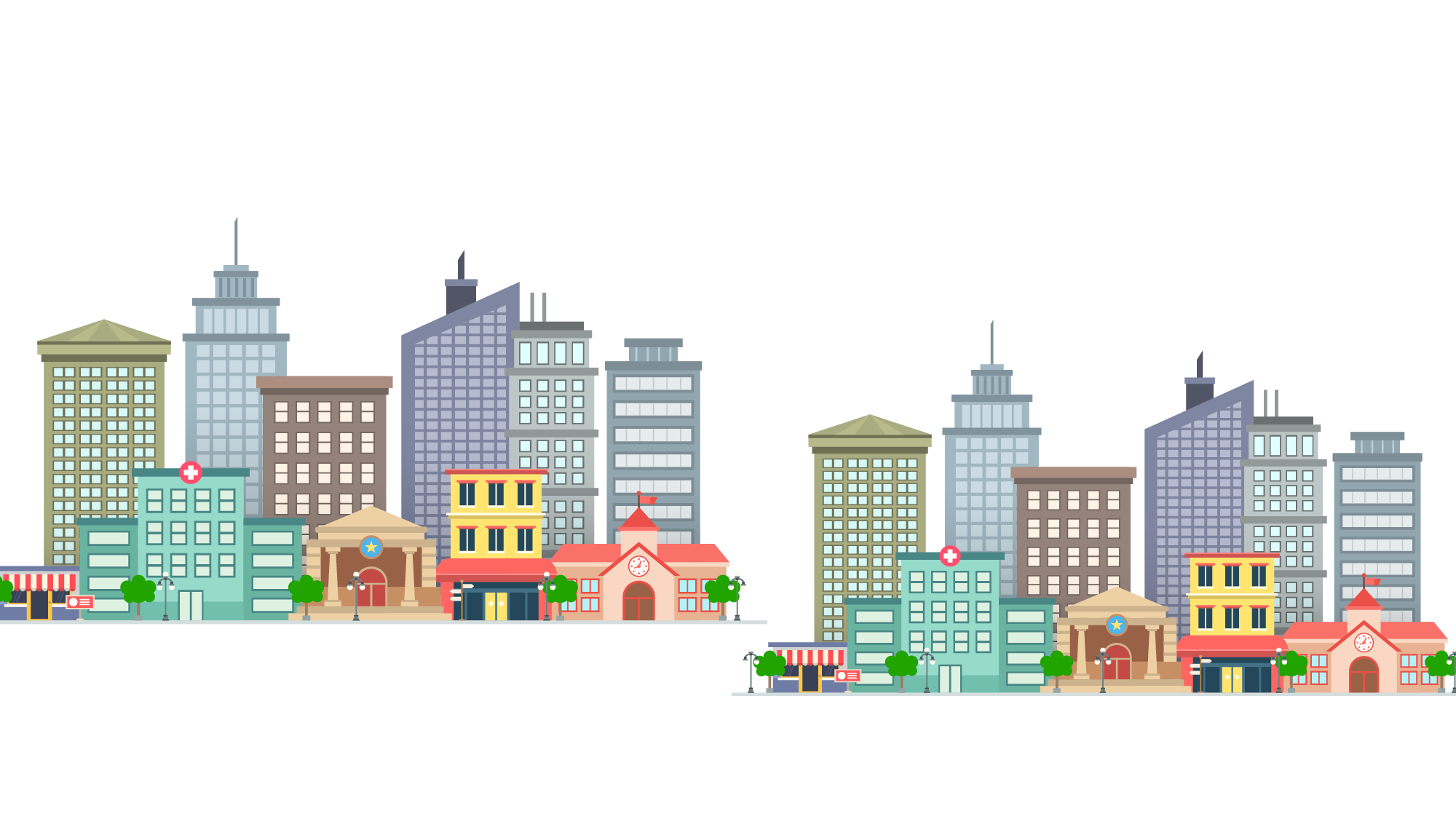 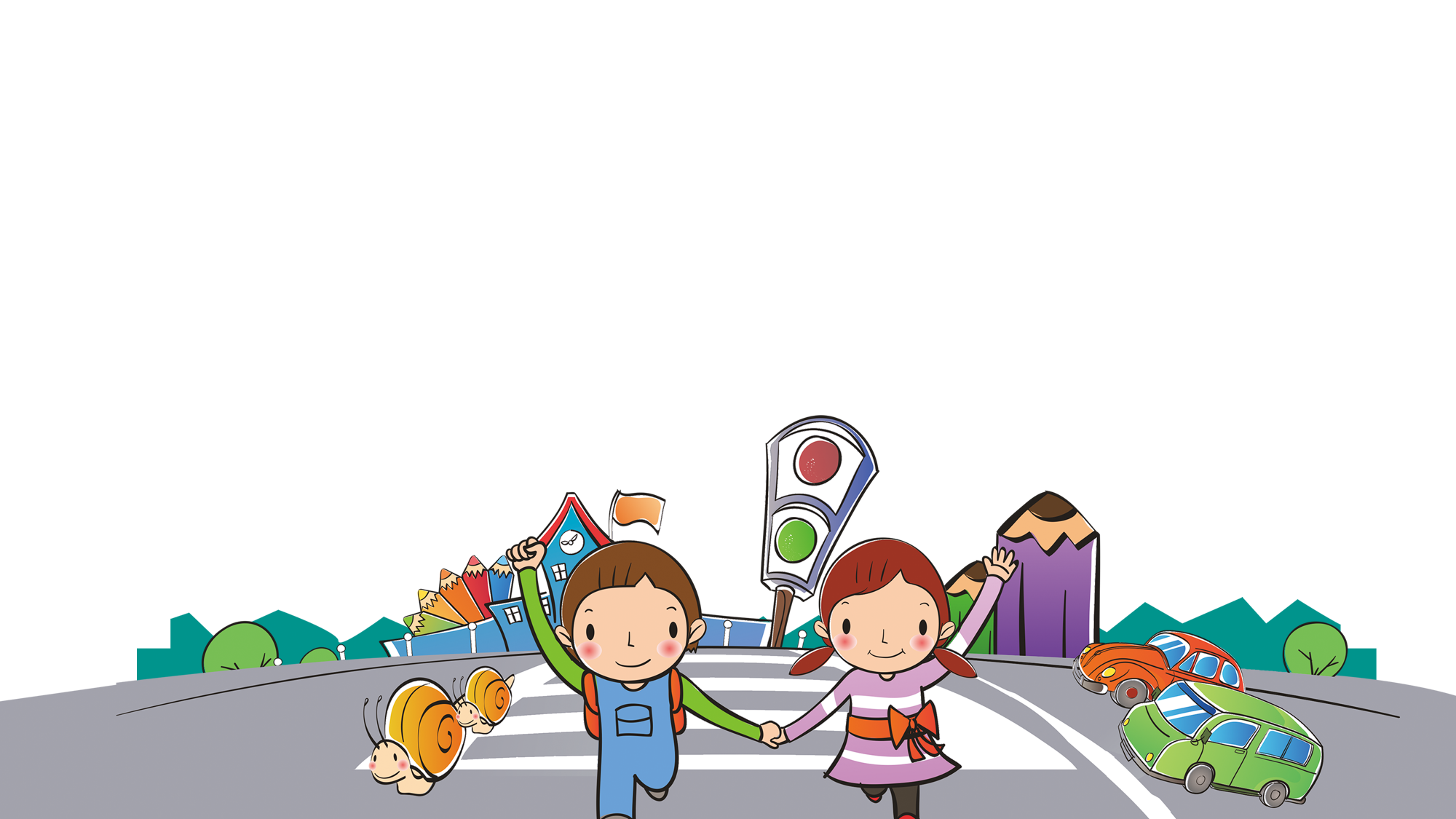 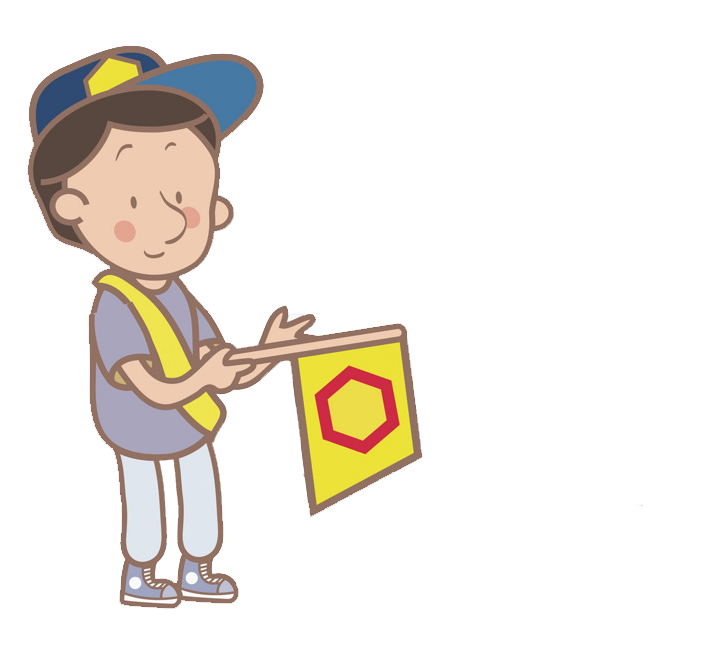 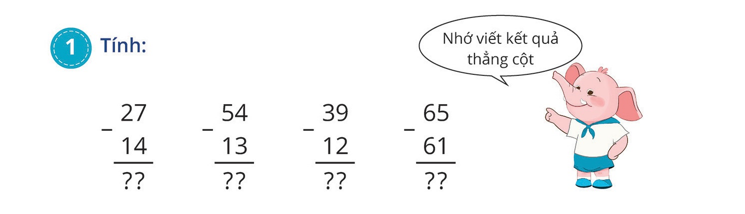 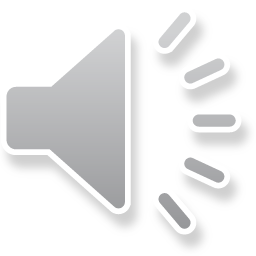 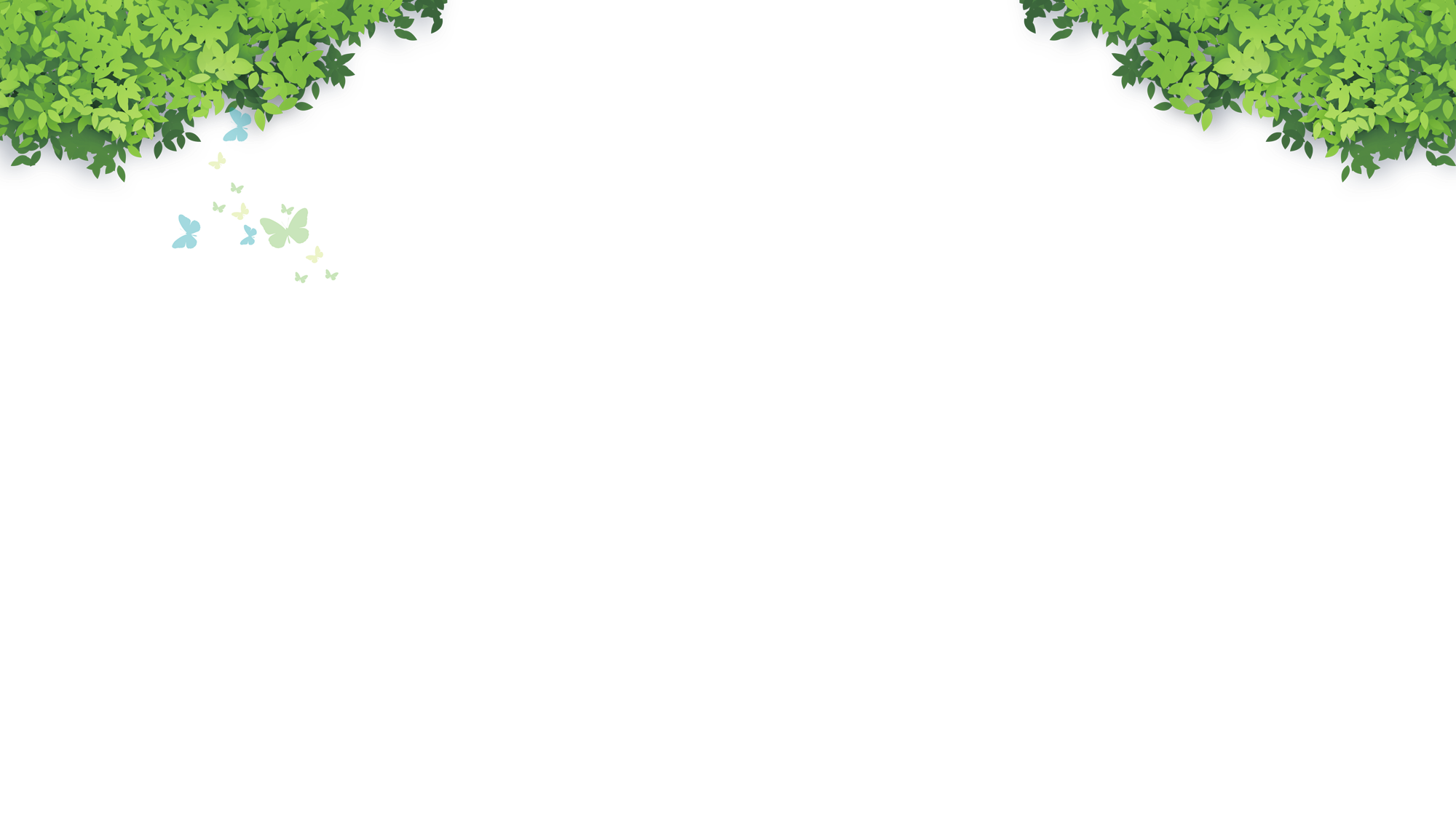 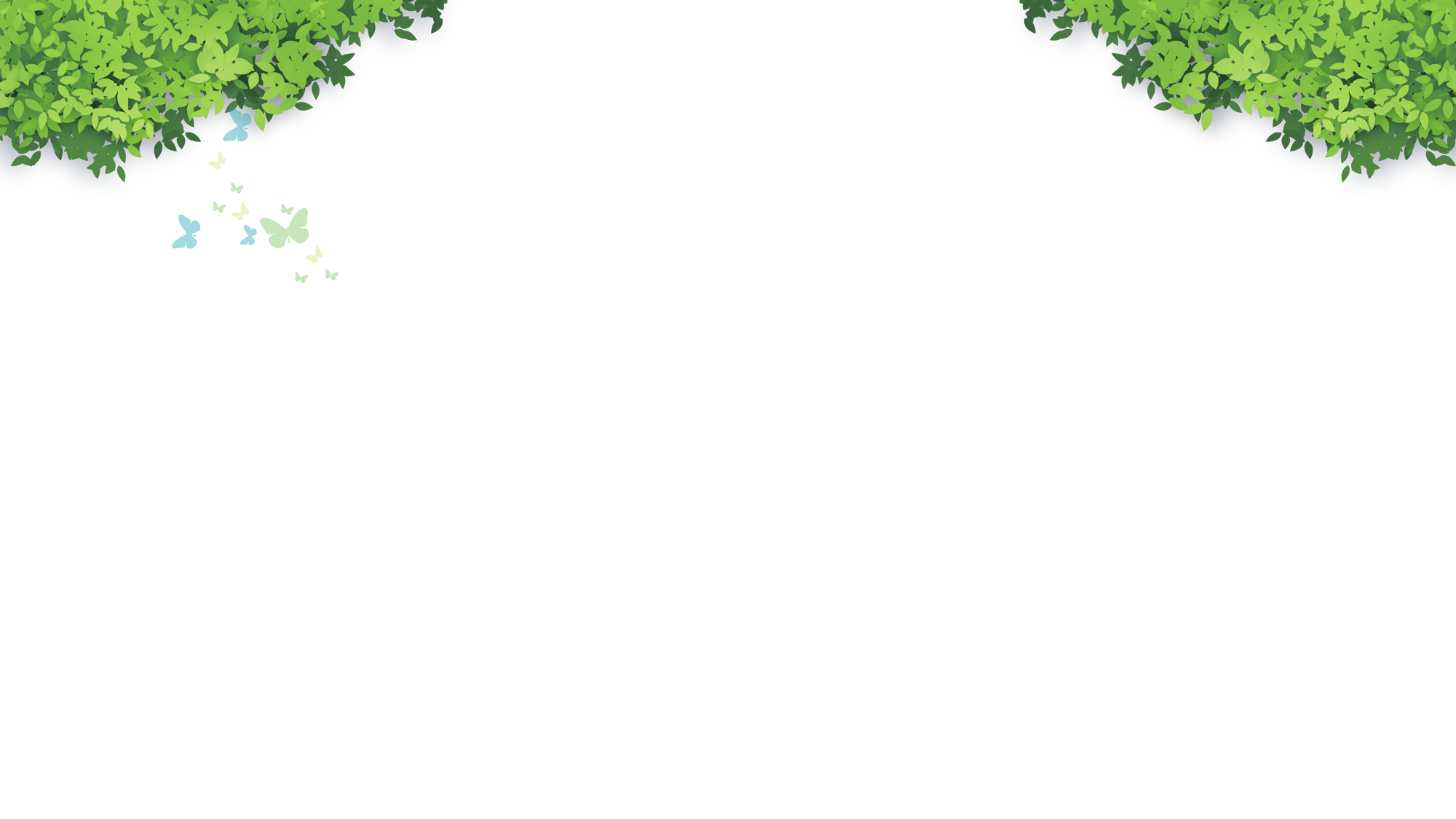 VẬN DỤNG
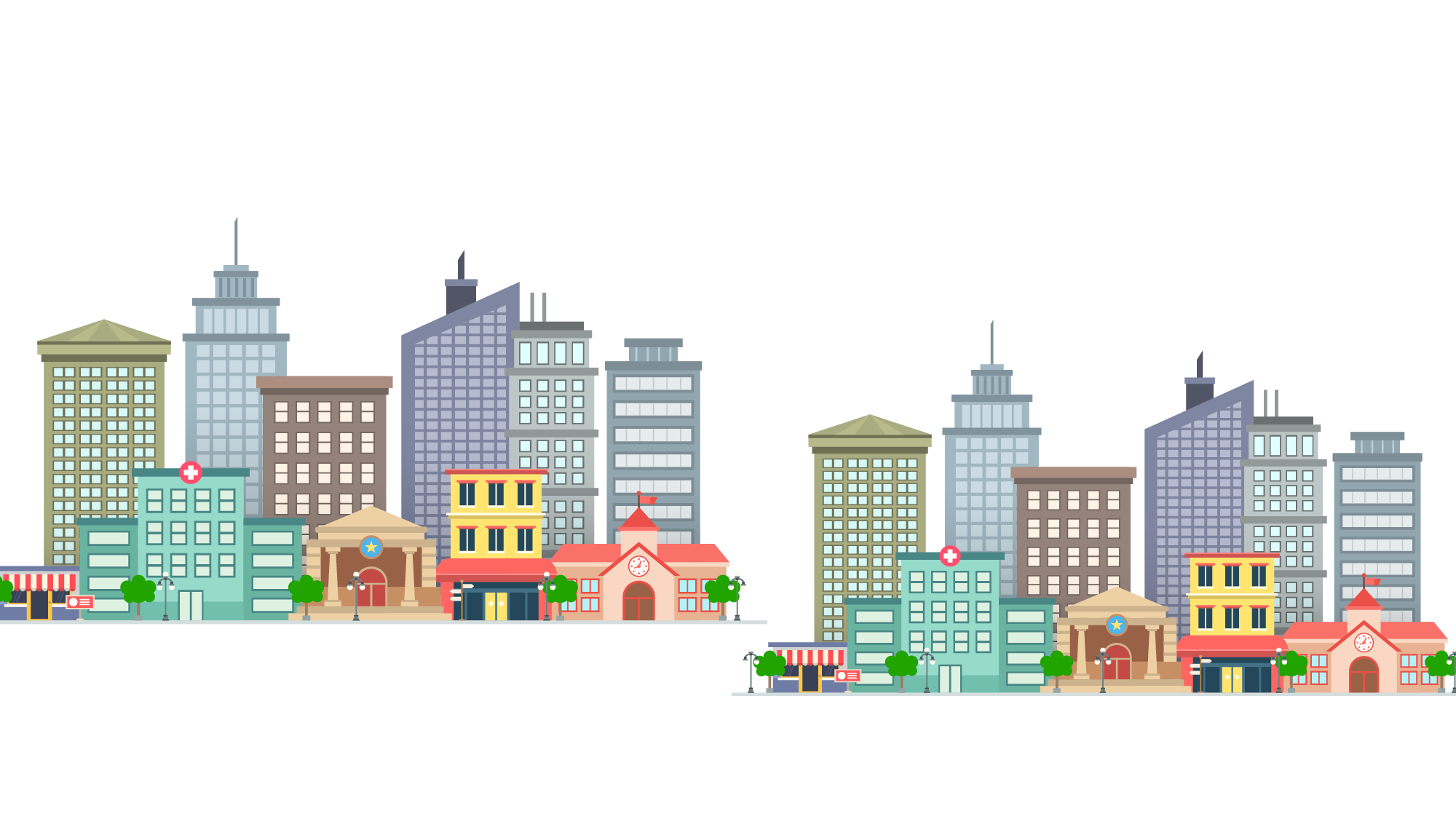 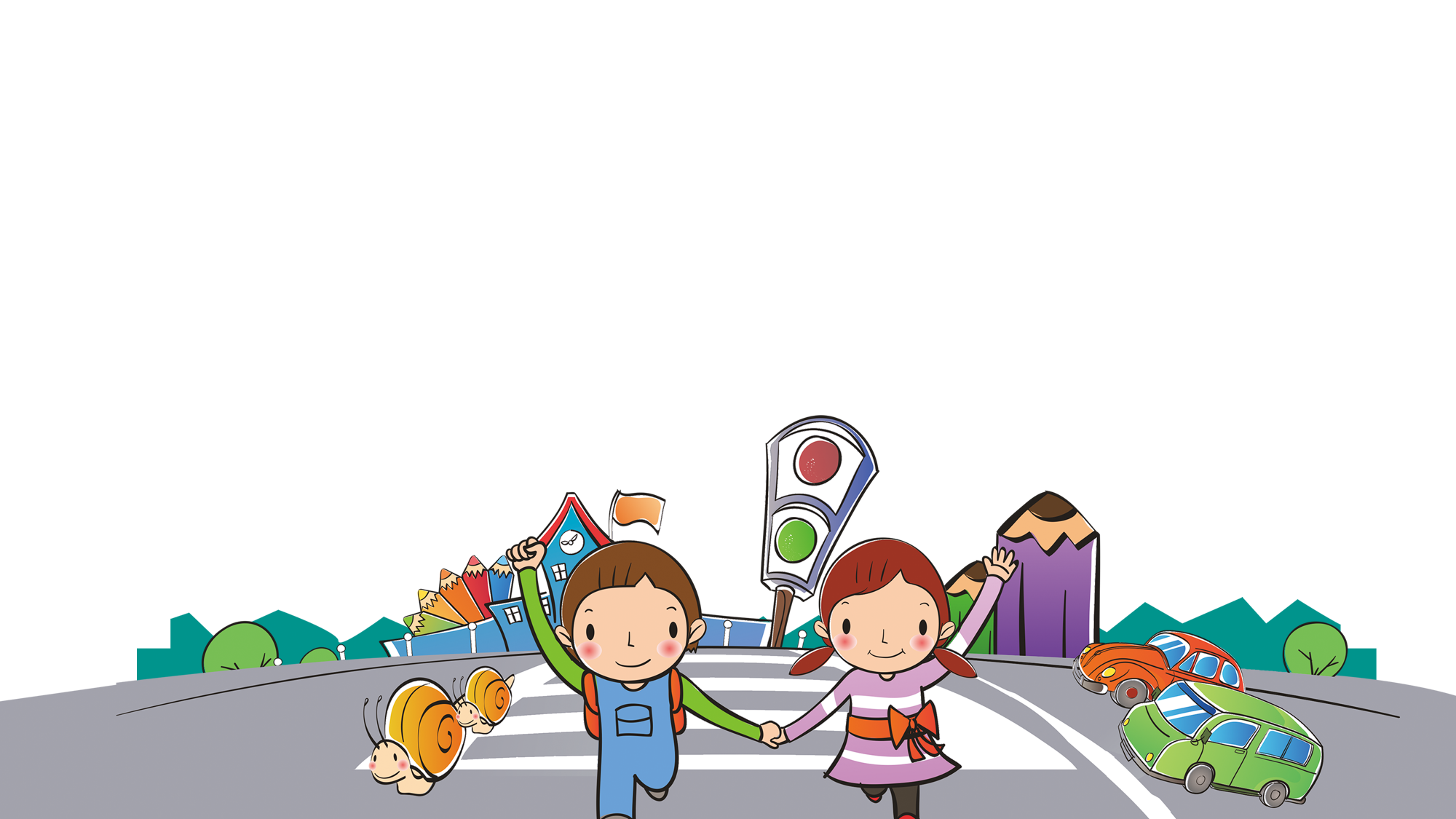 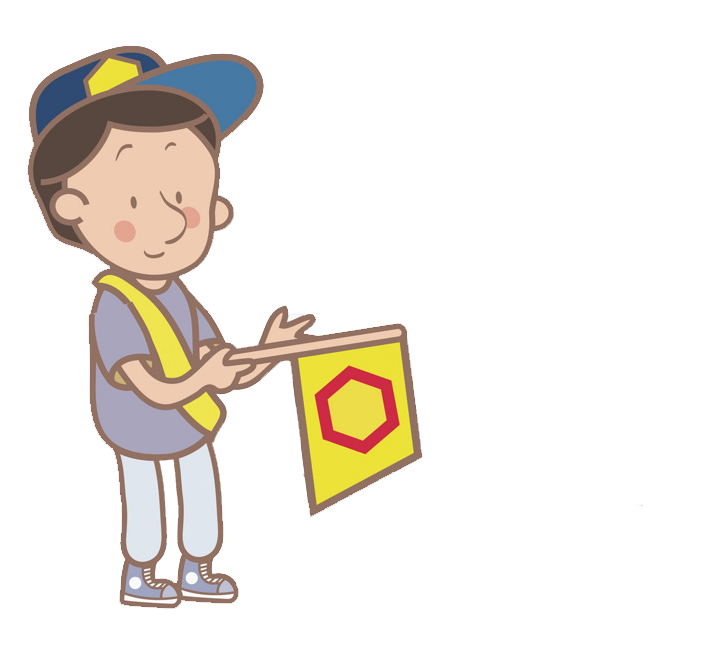 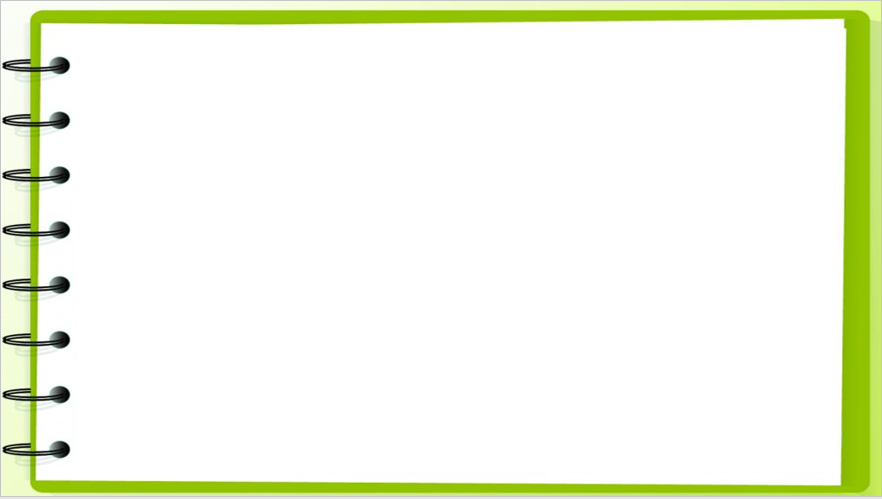 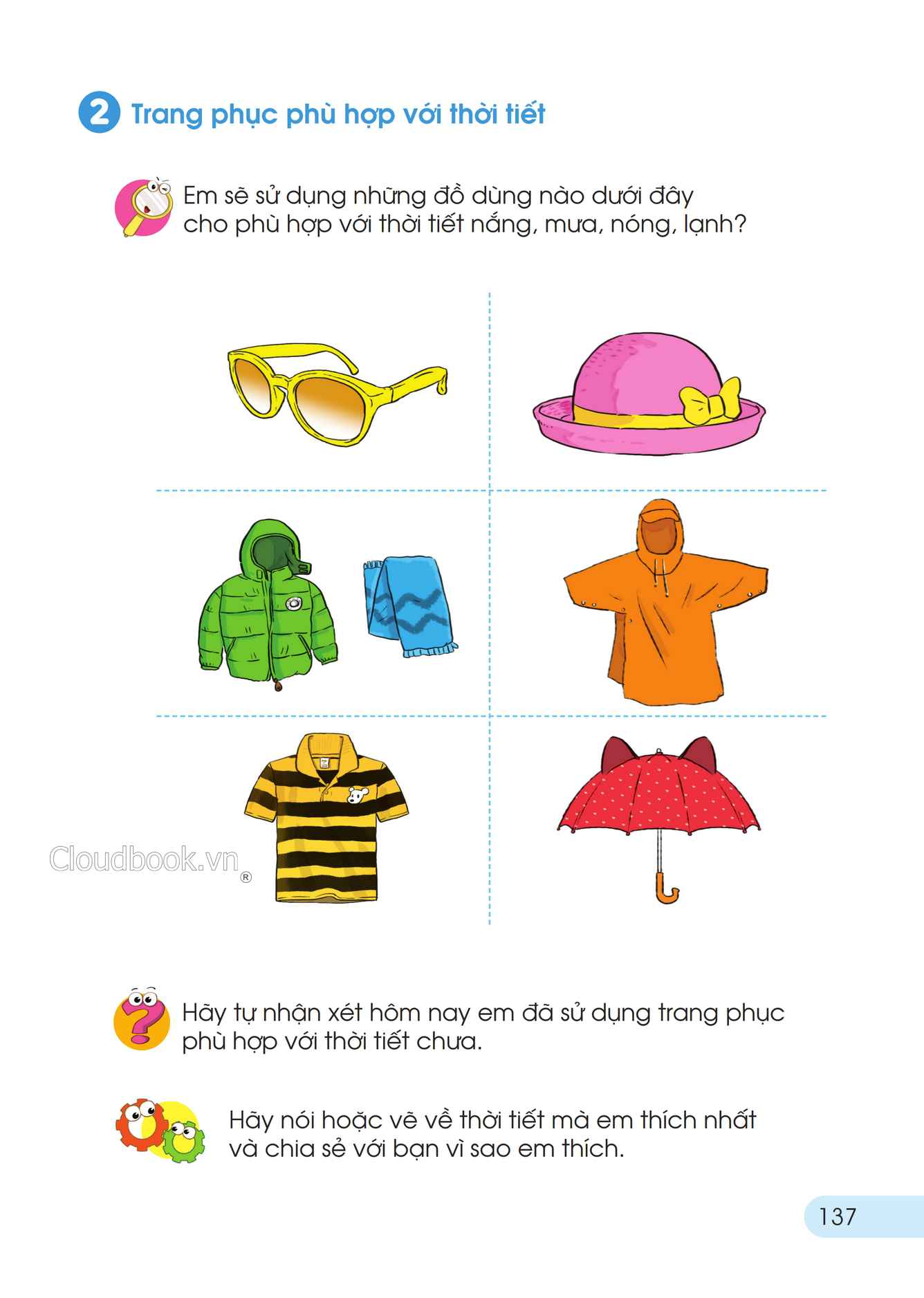 Kể các tình huống trong thực tế liên quan đến phép trừ dạng 39 - 15
? ? ?
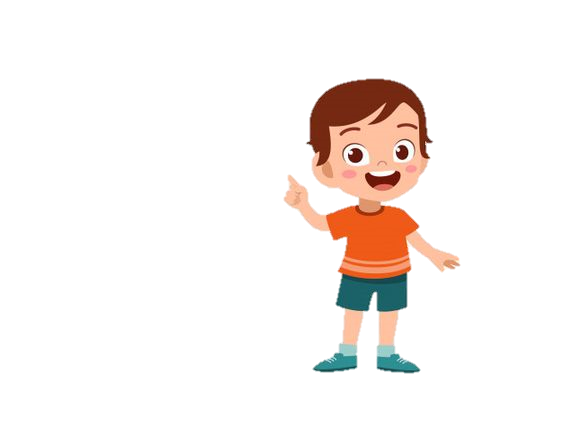 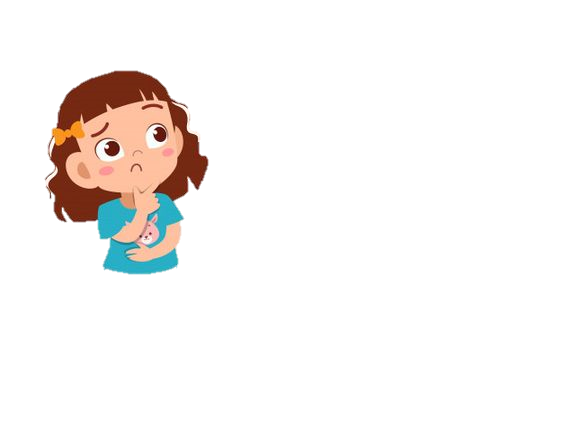 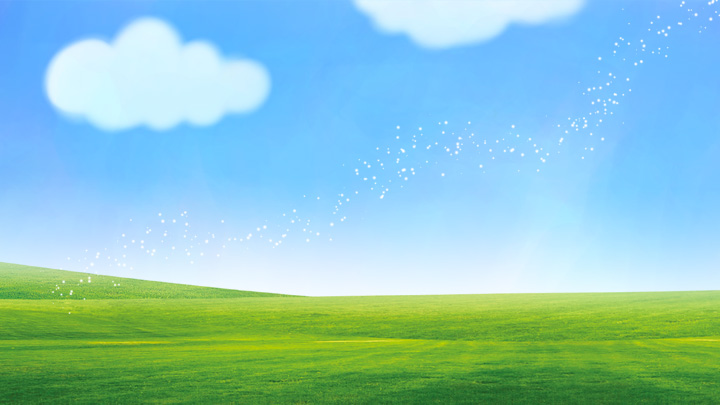 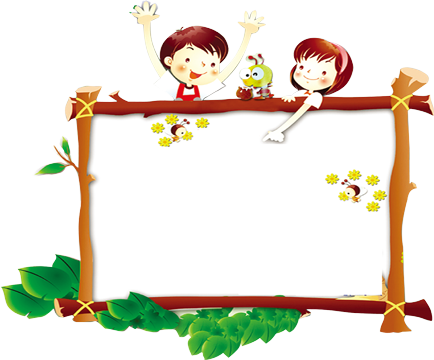 校园
安全
Trò chơi
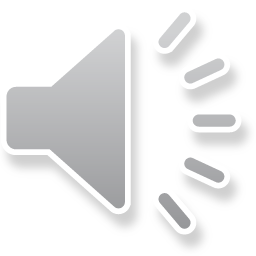 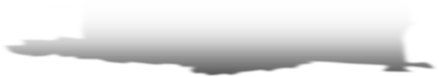 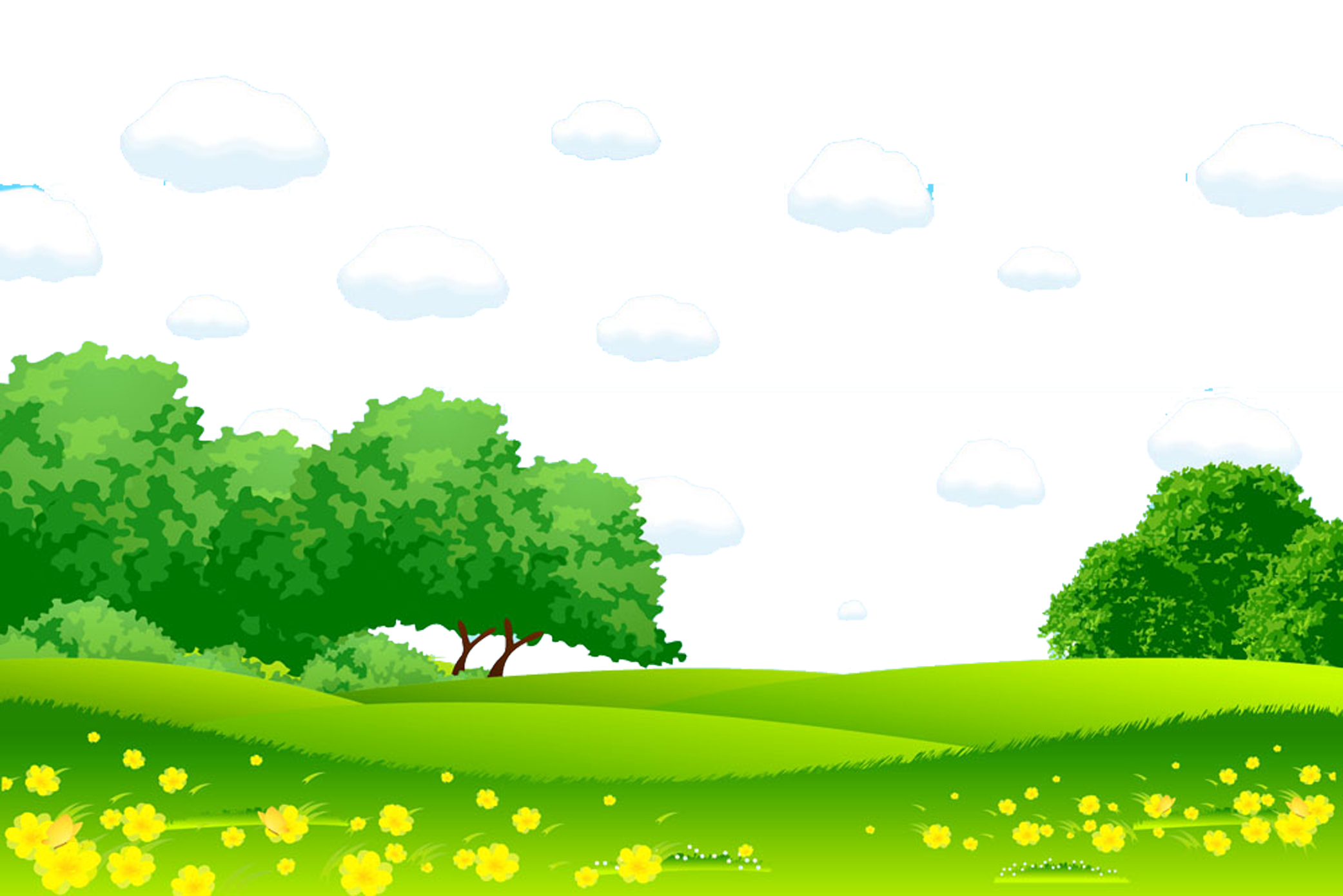 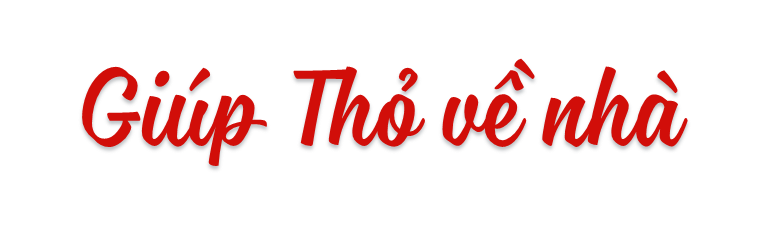 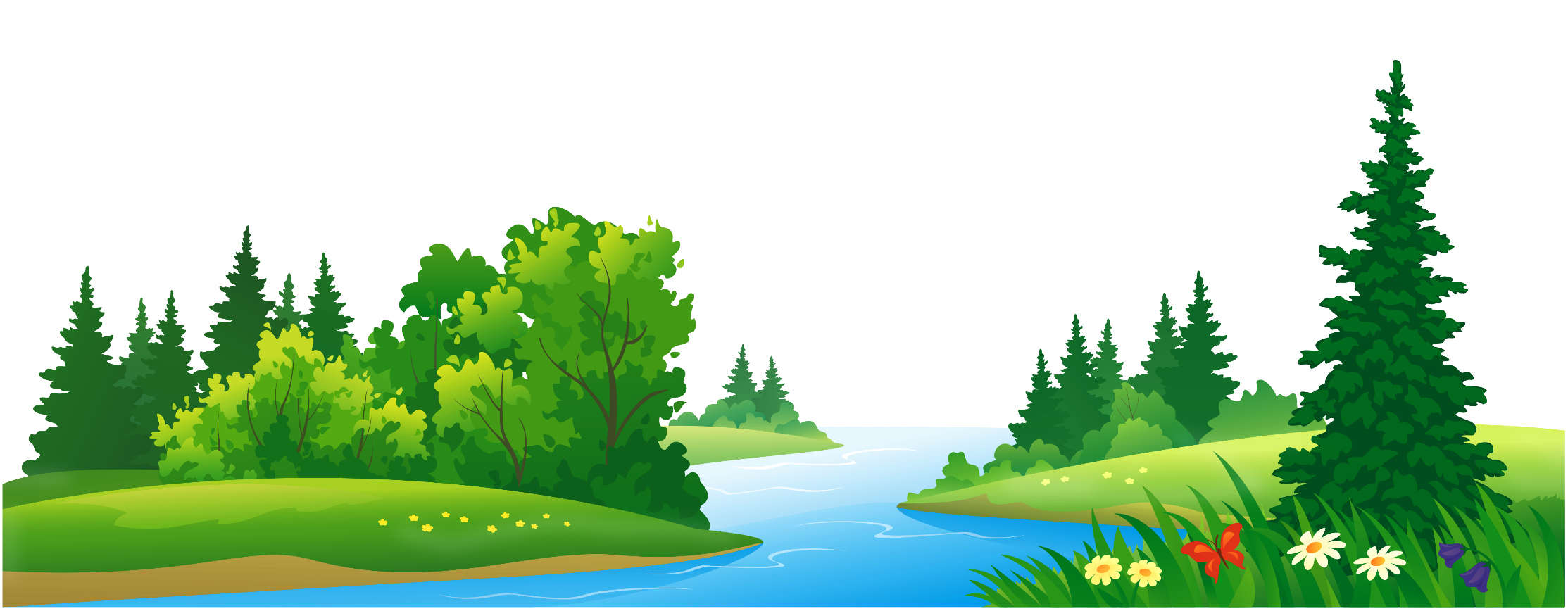 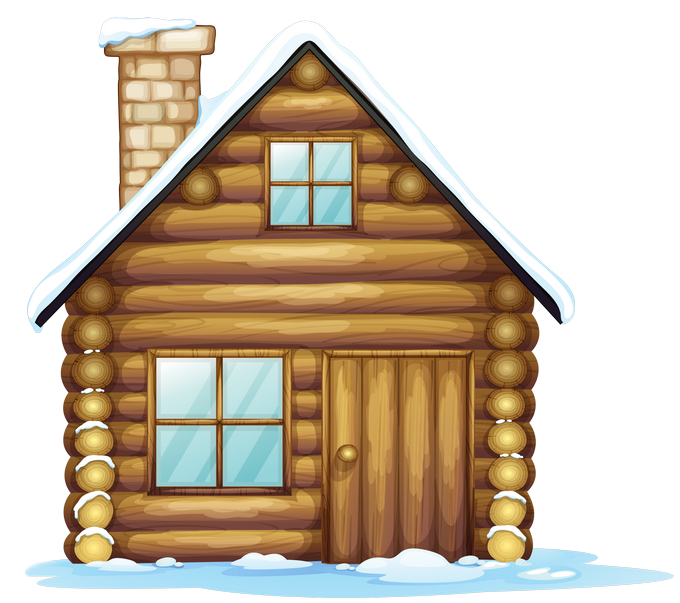 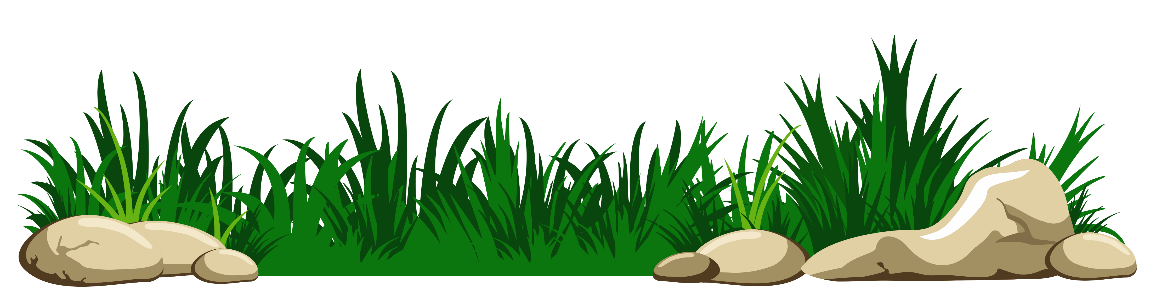 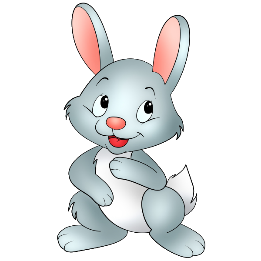 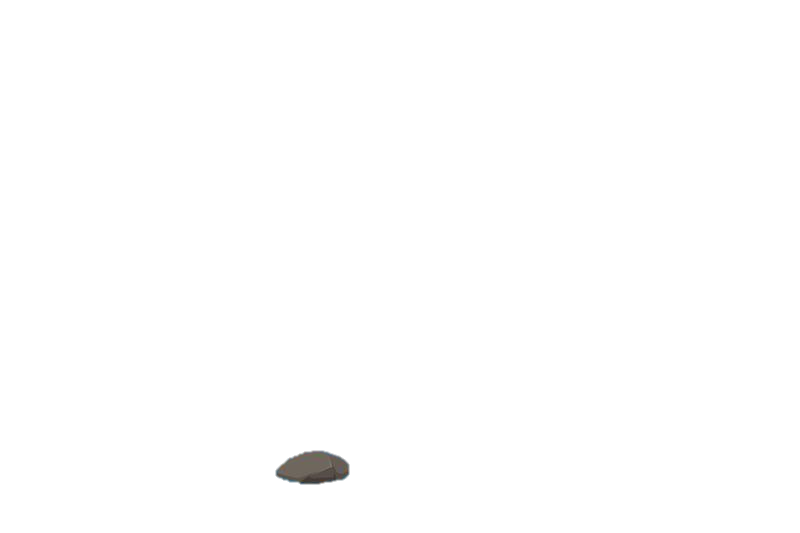 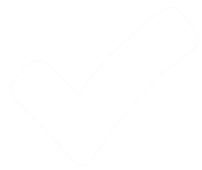 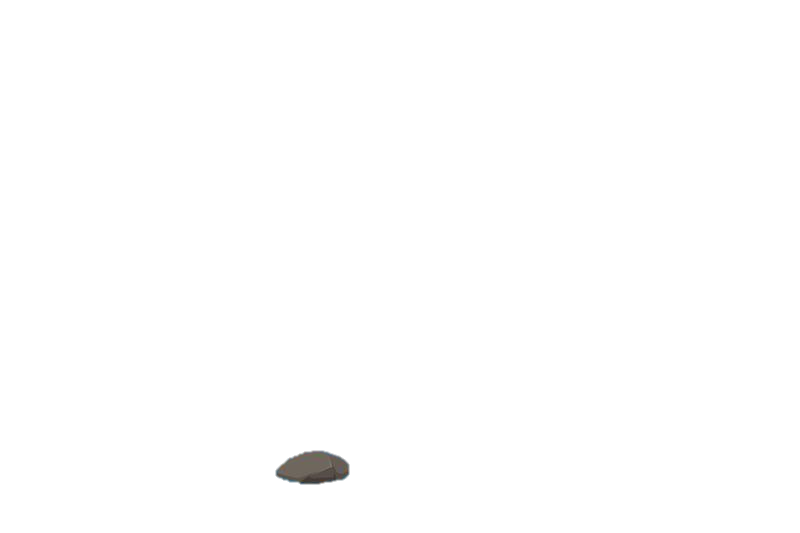 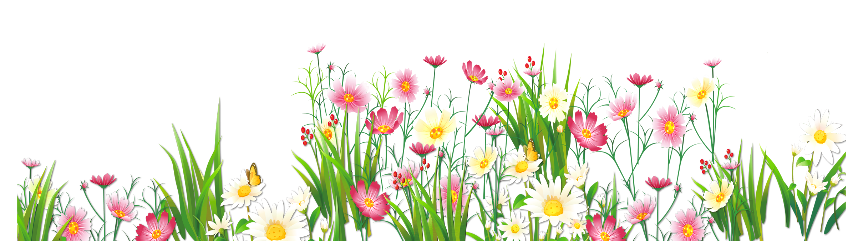 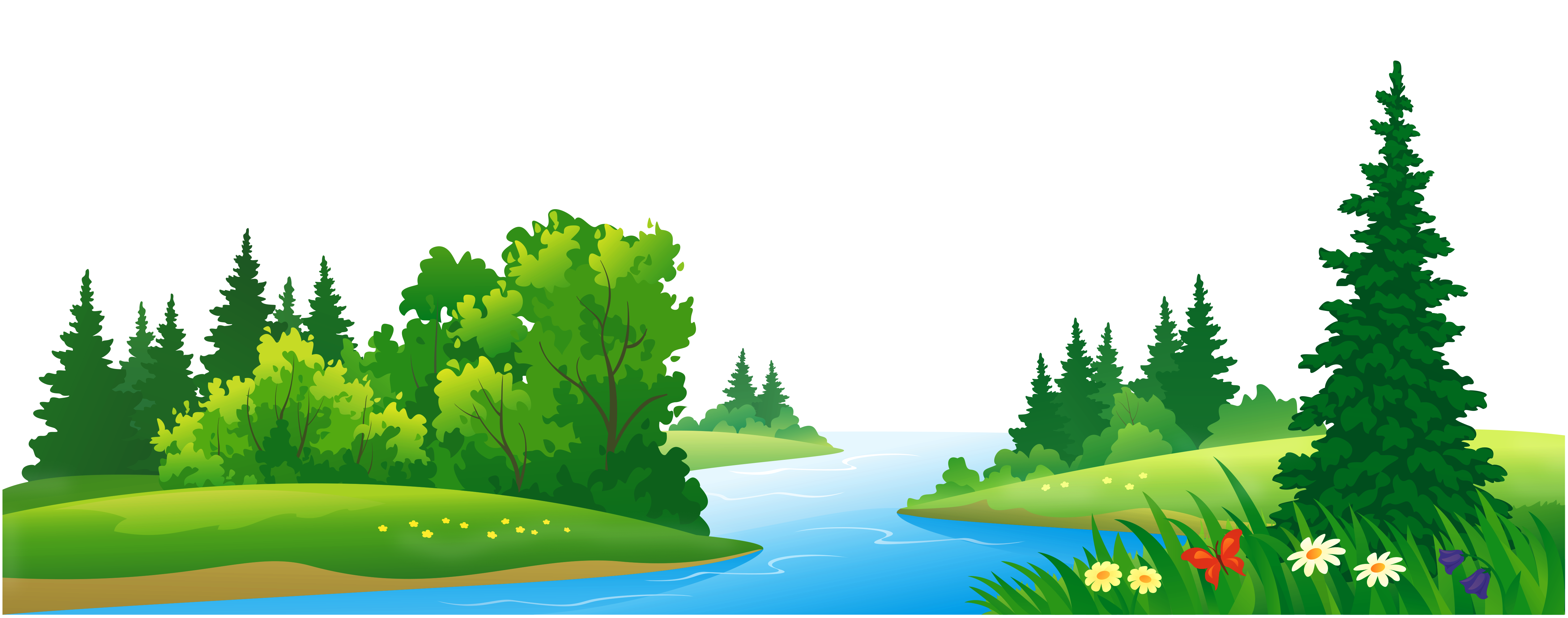 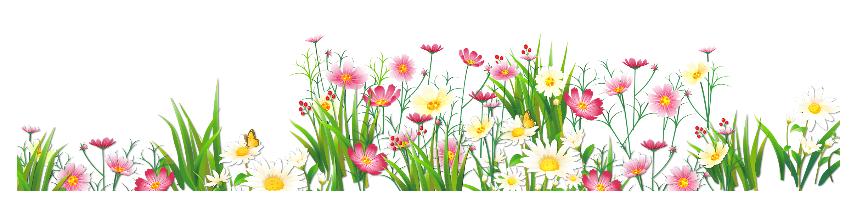 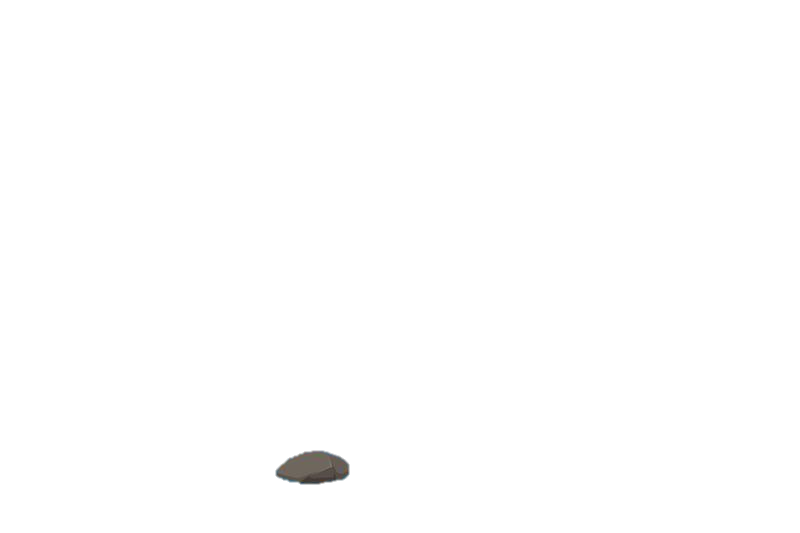 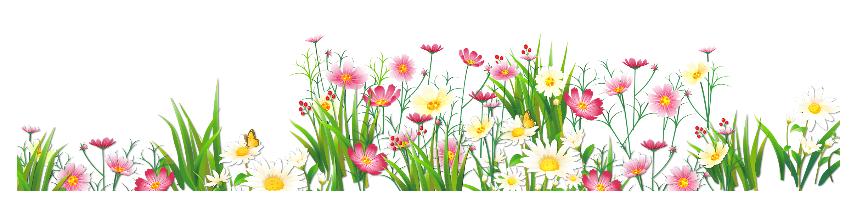 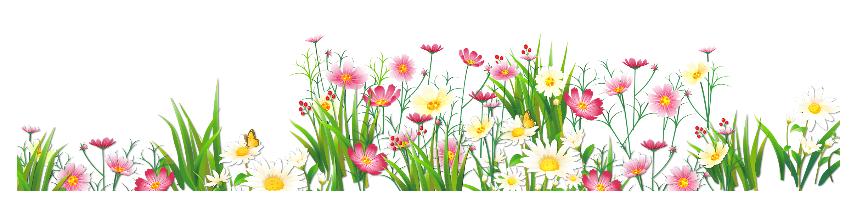 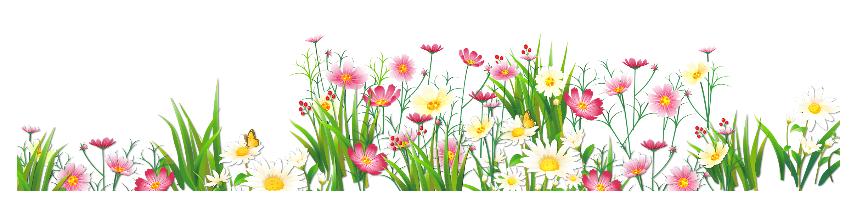 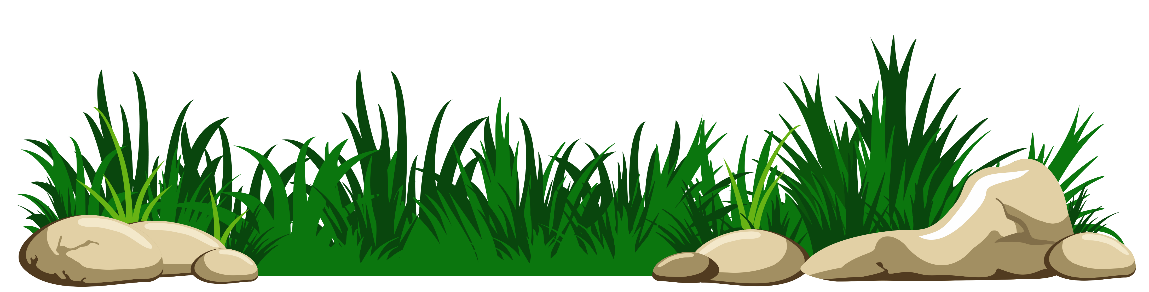 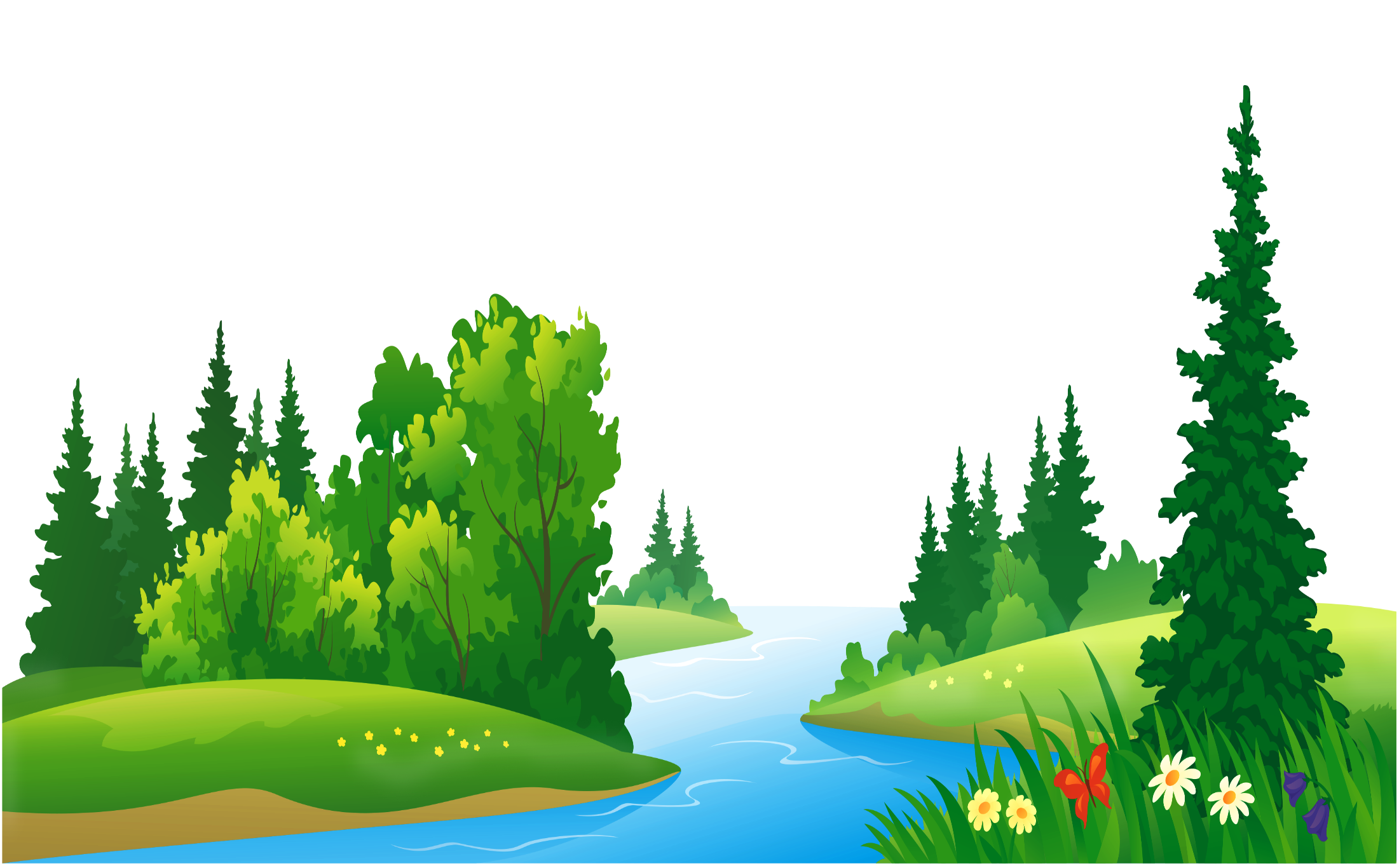 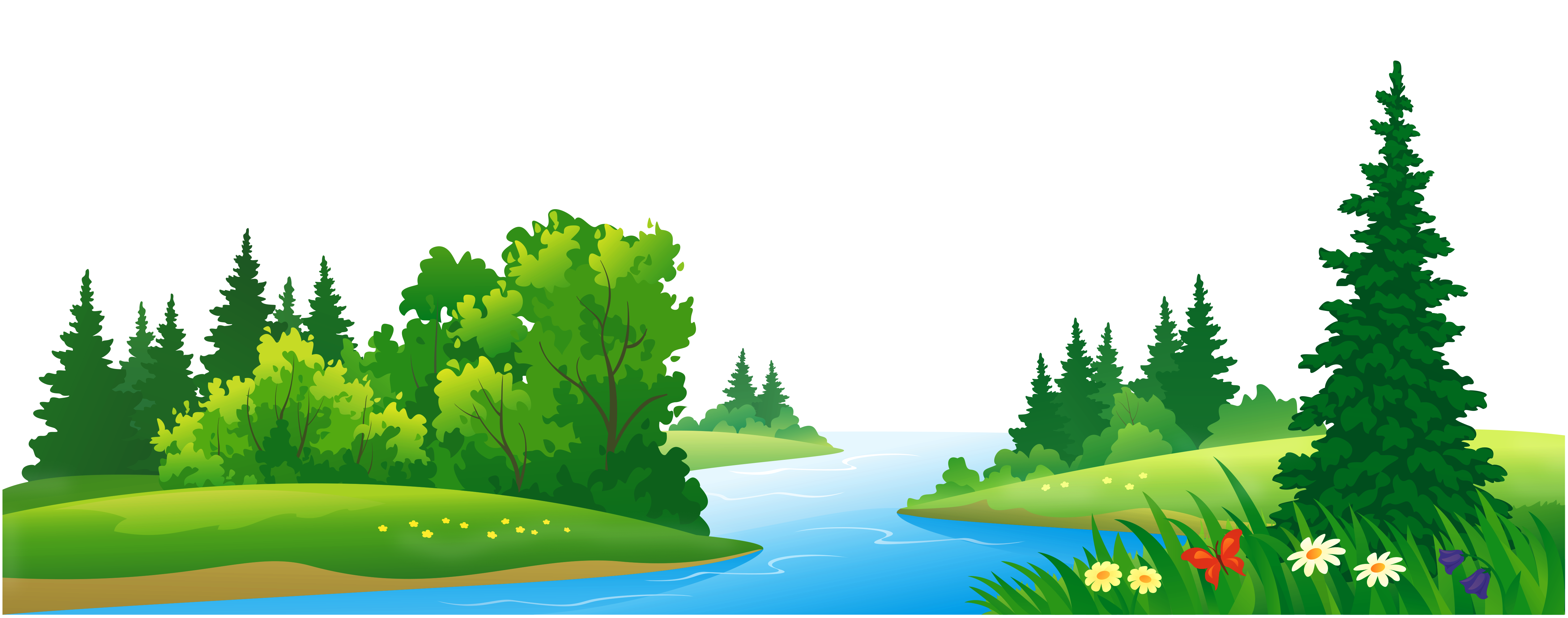 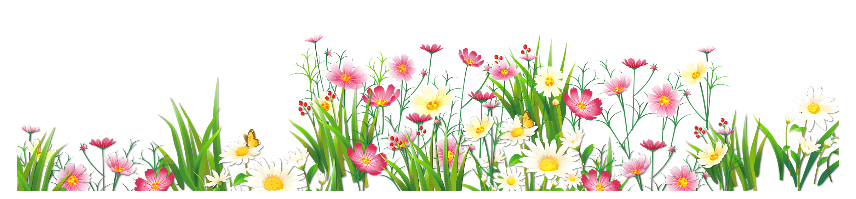 Cách đặt tính nào đúng:
78 - 62 =
?
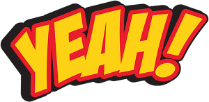 78
62
78
62
78
      62
-
-
-
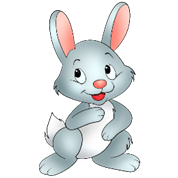 C
A
B
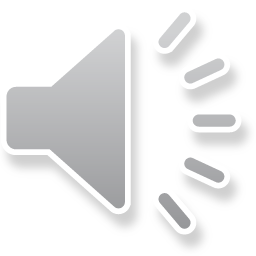 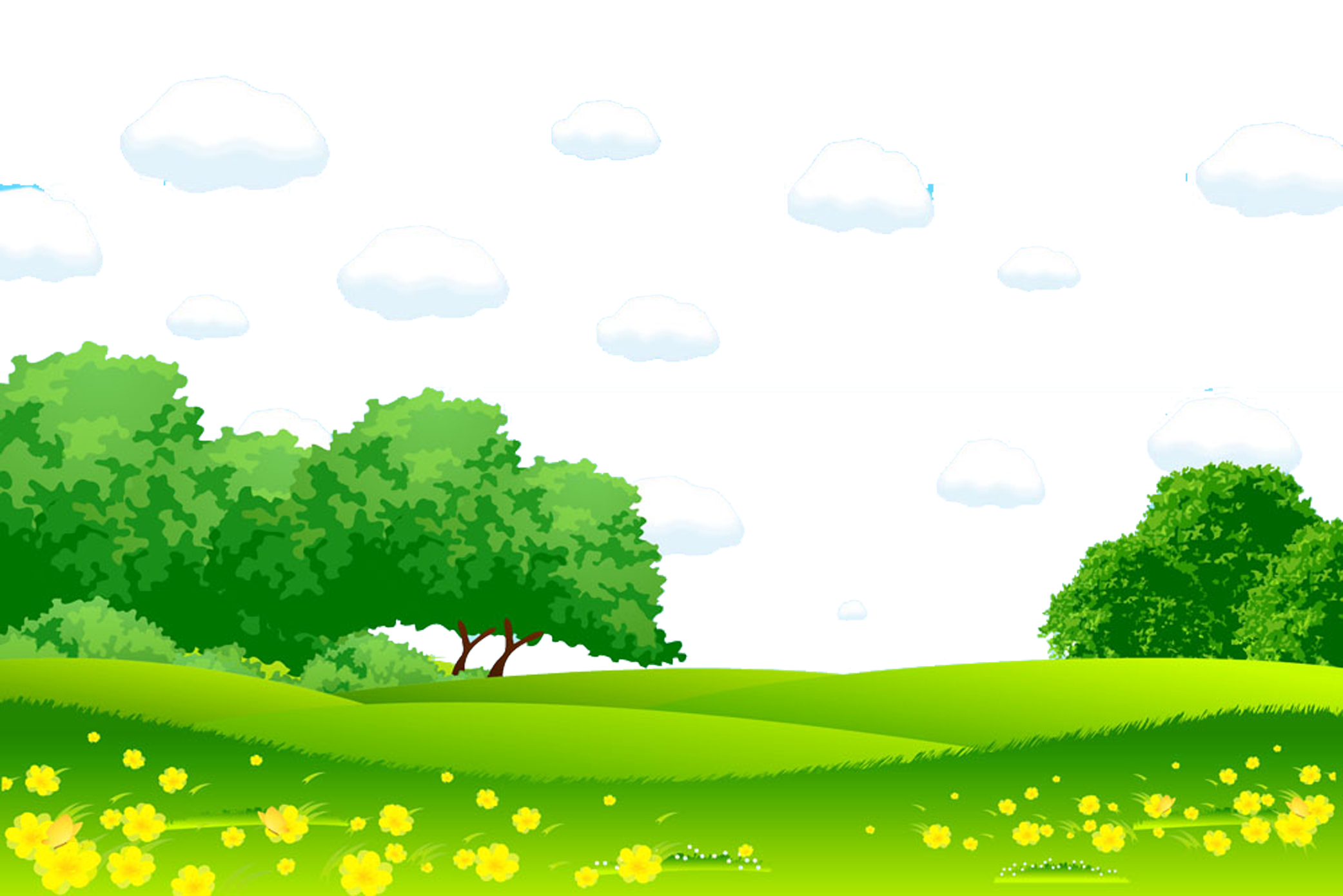 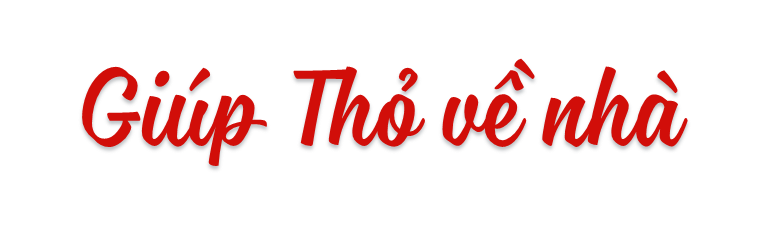 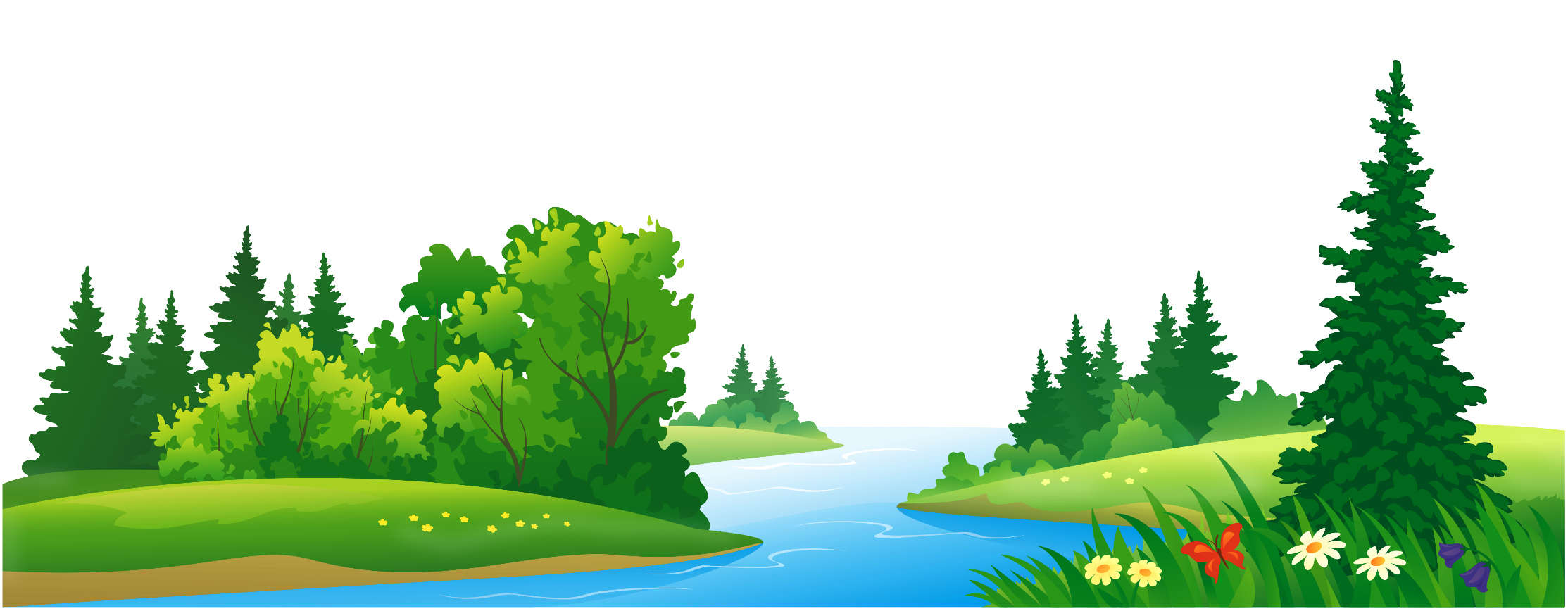 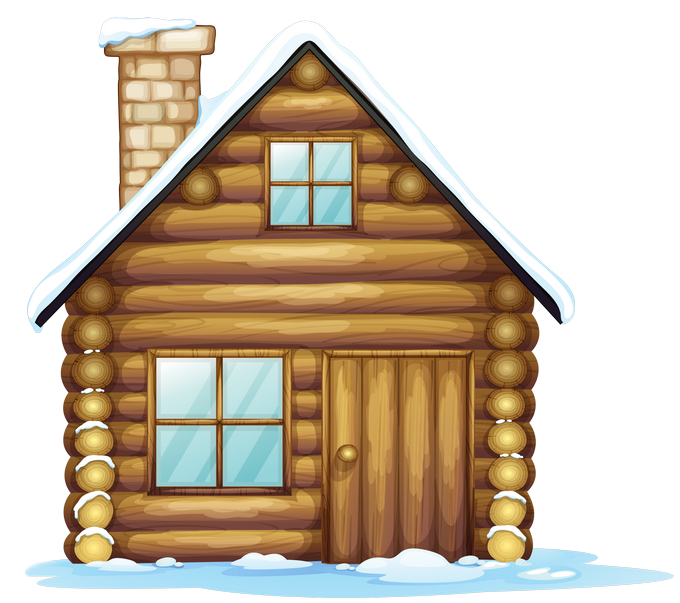 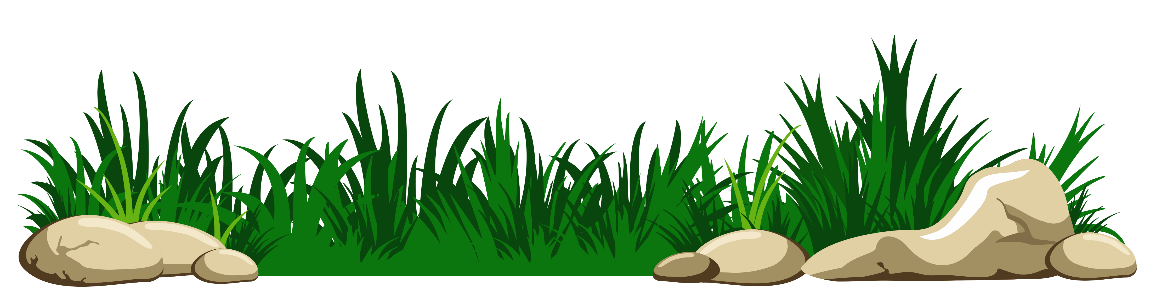 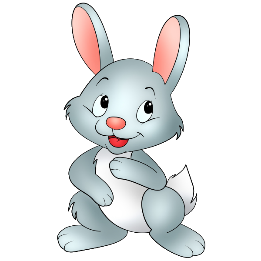 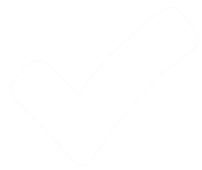 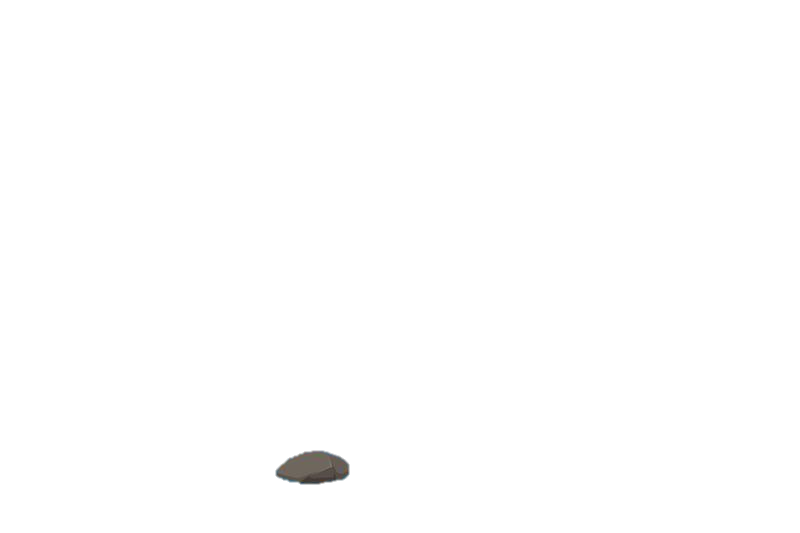 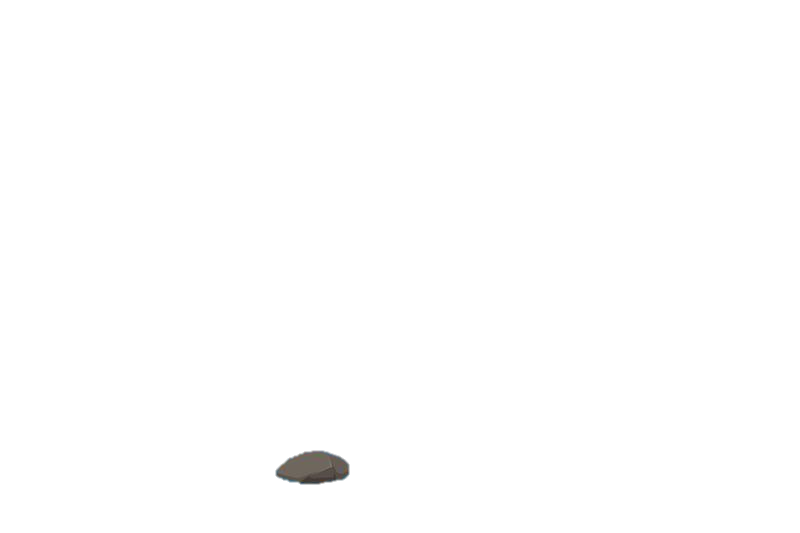 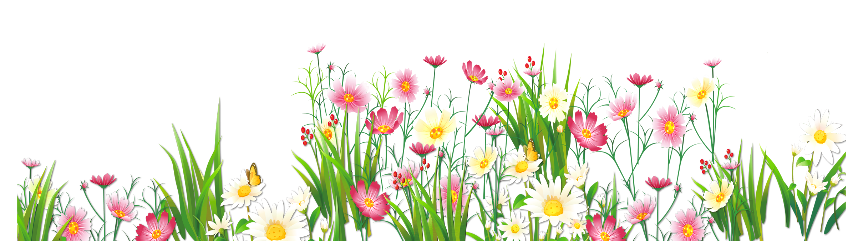 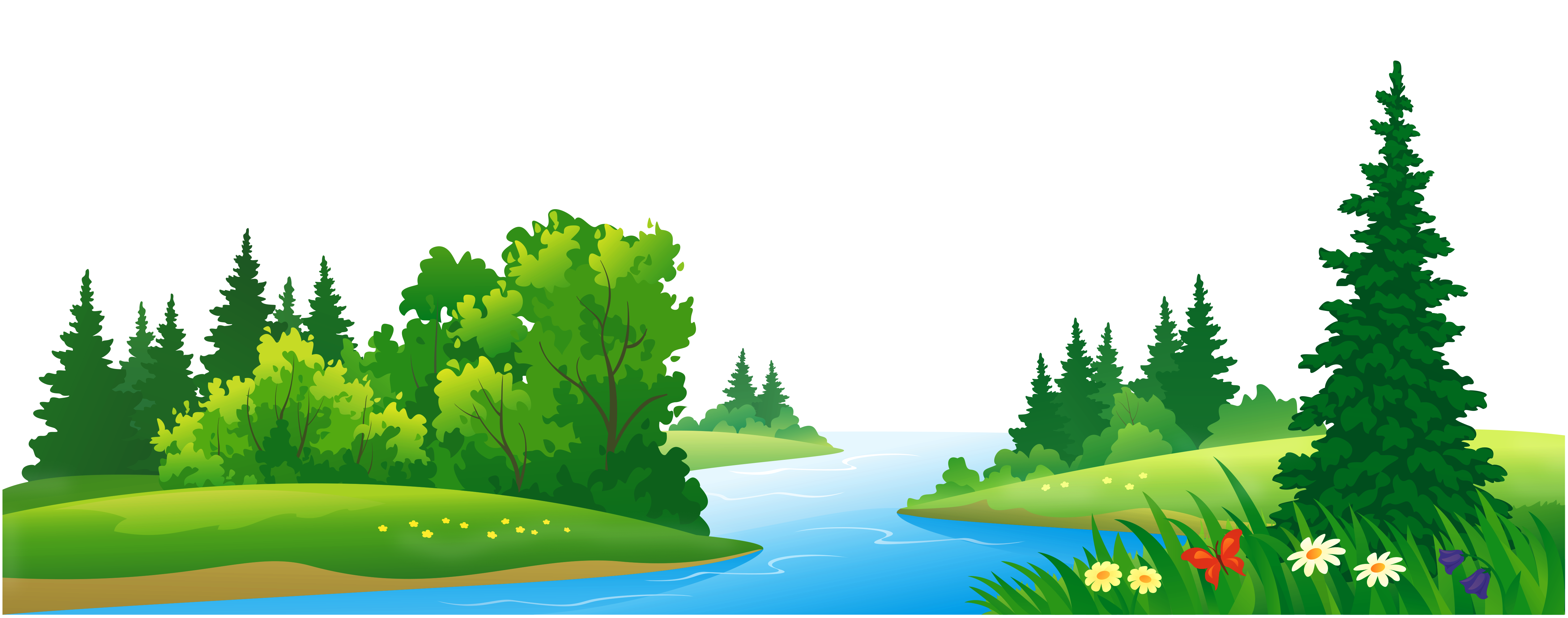 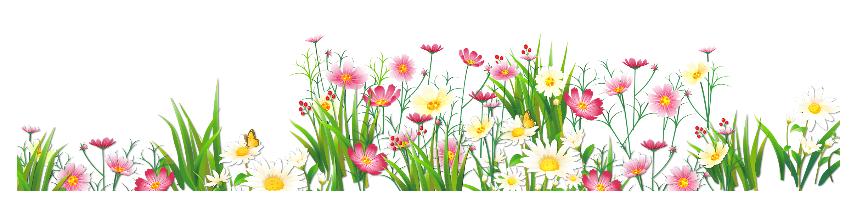 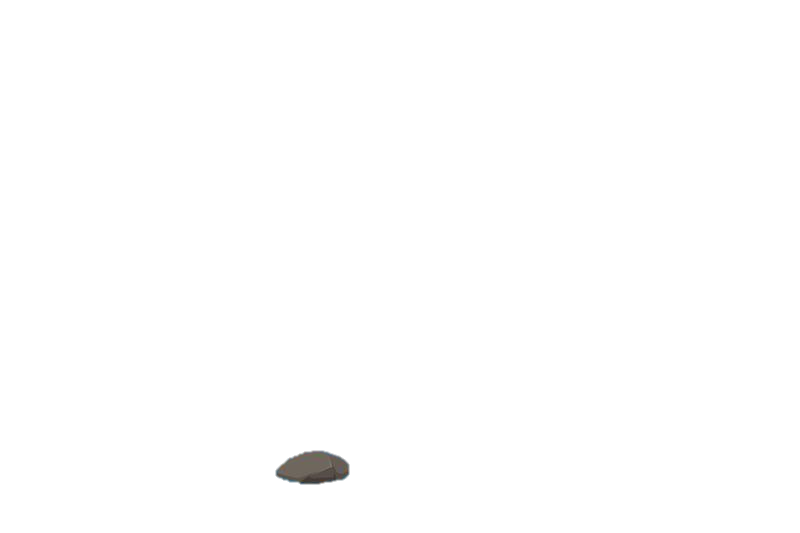 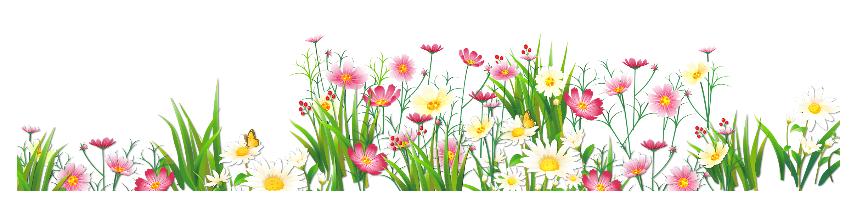 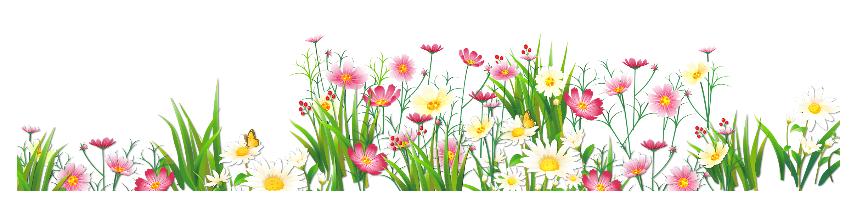 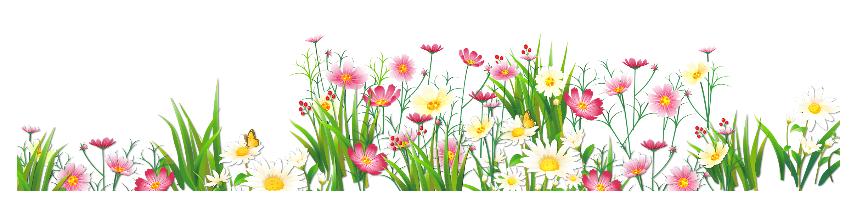 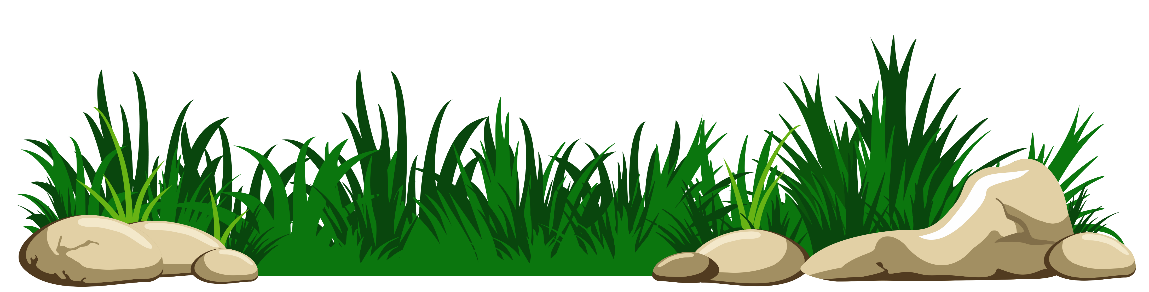 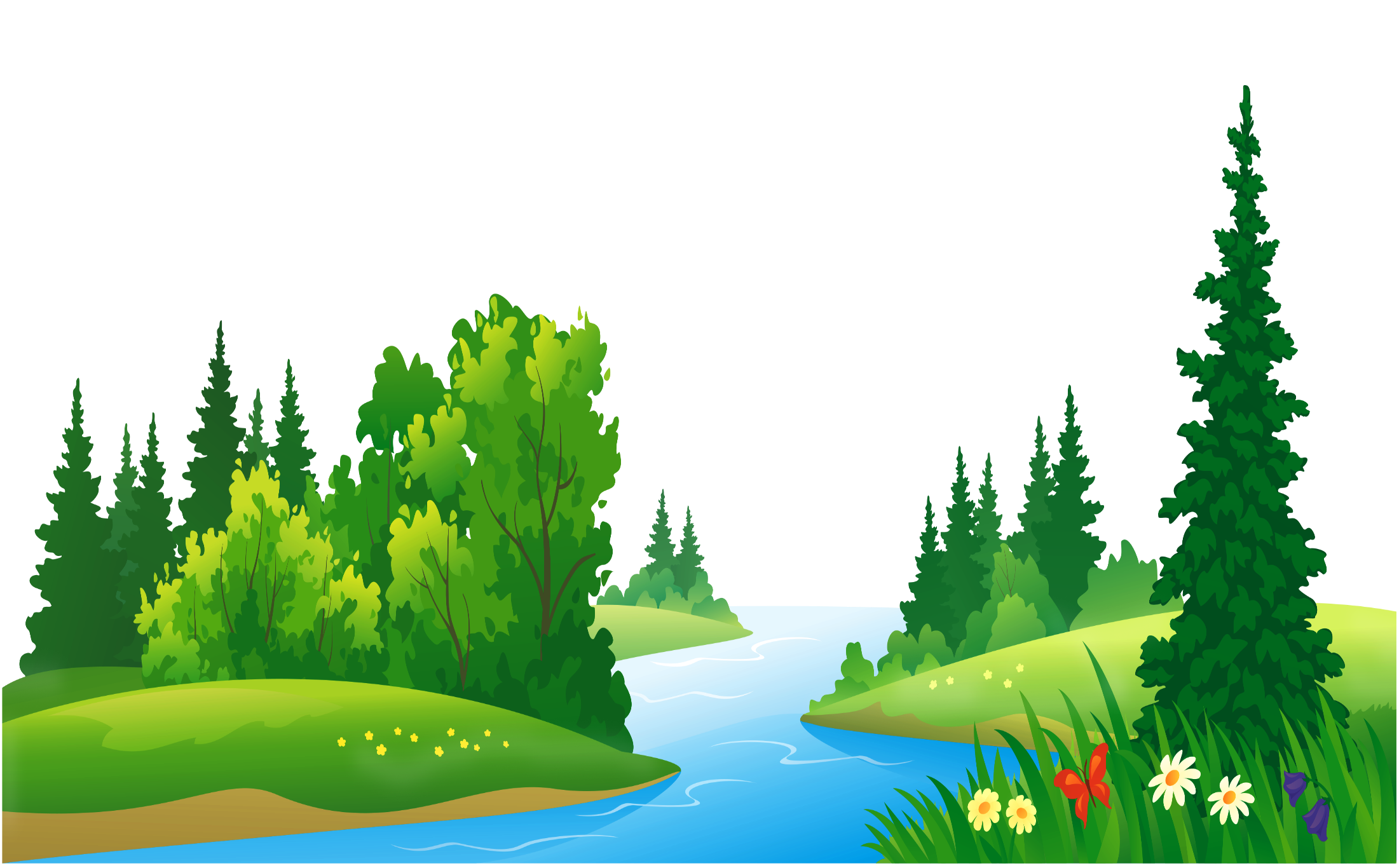 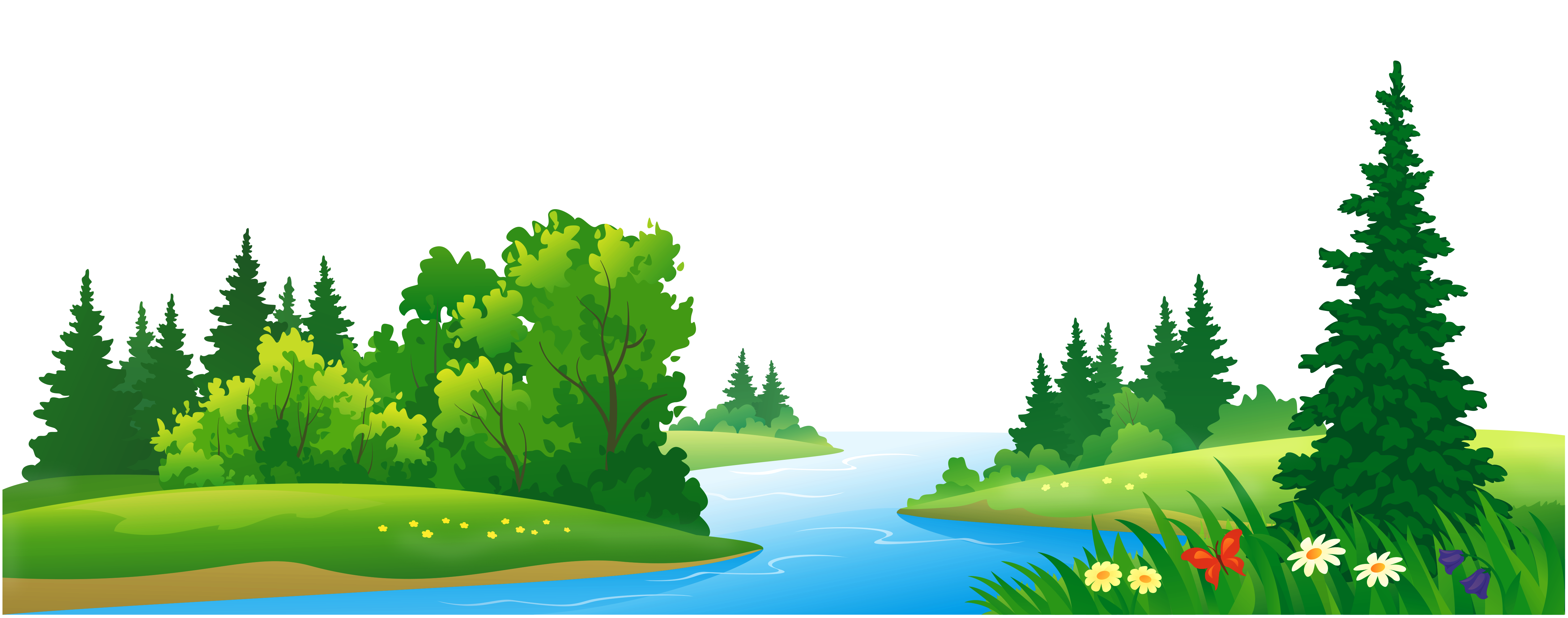 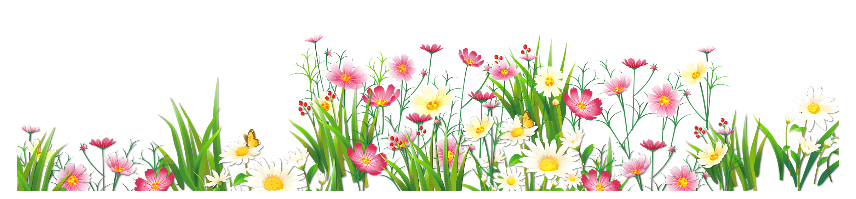 ?
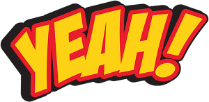 64 - 23 =
?
41
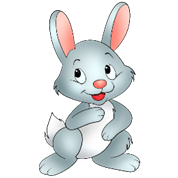 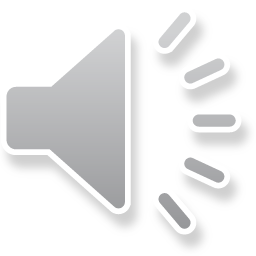 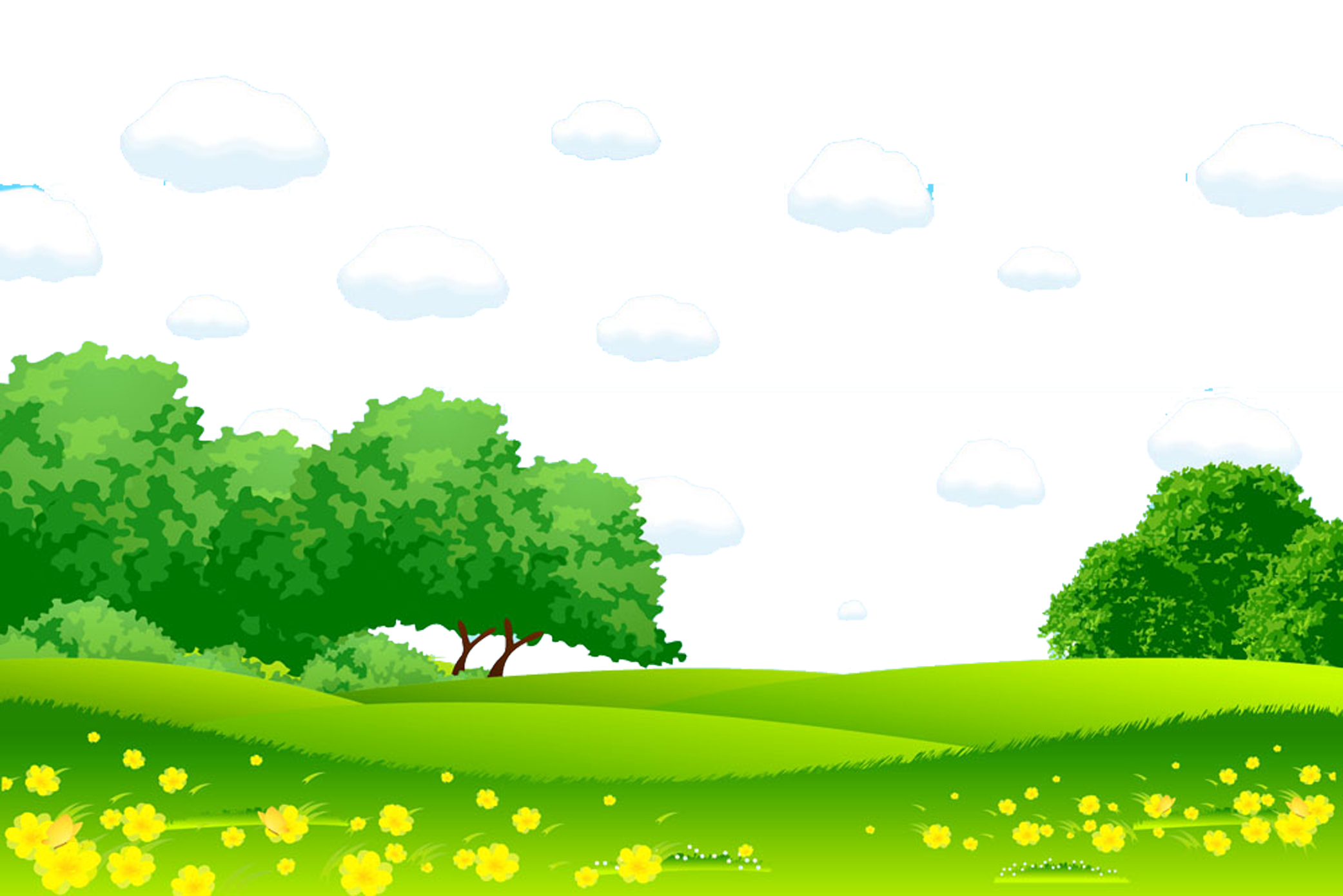 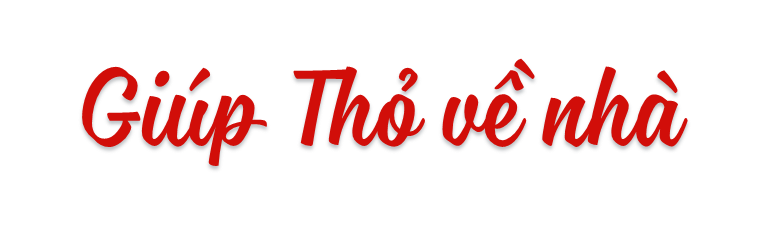 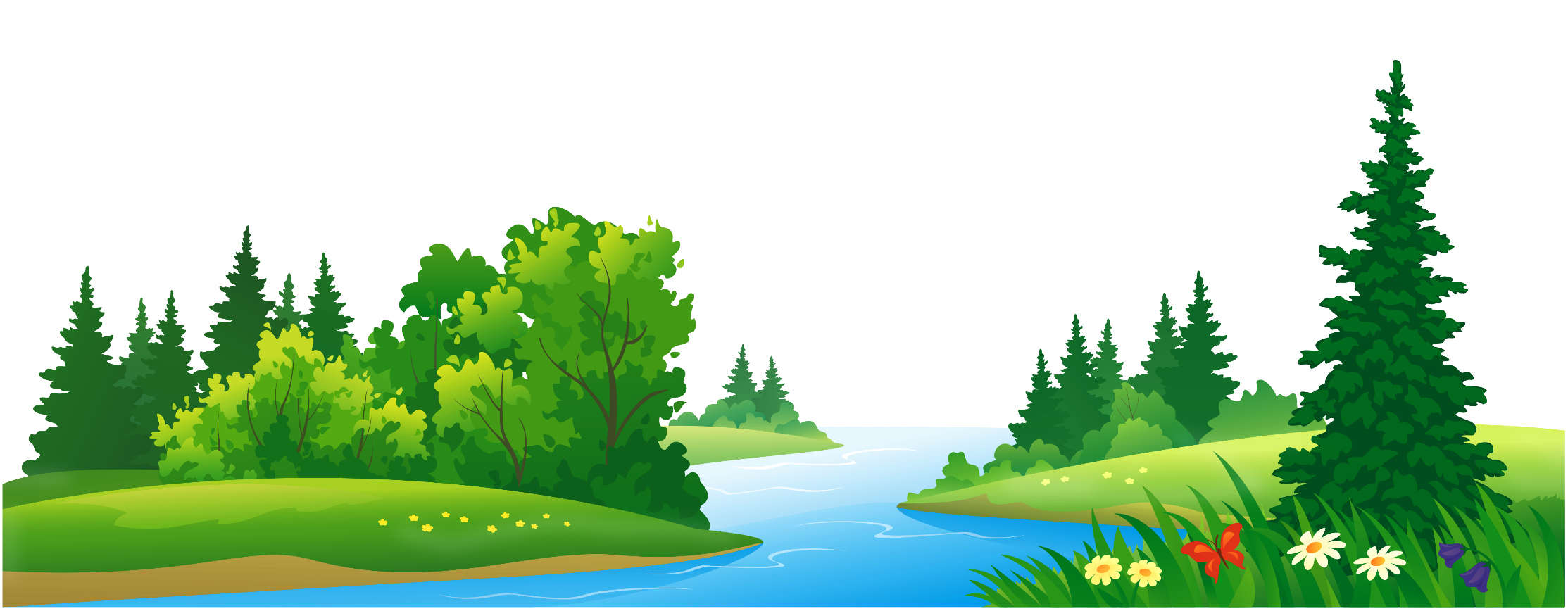 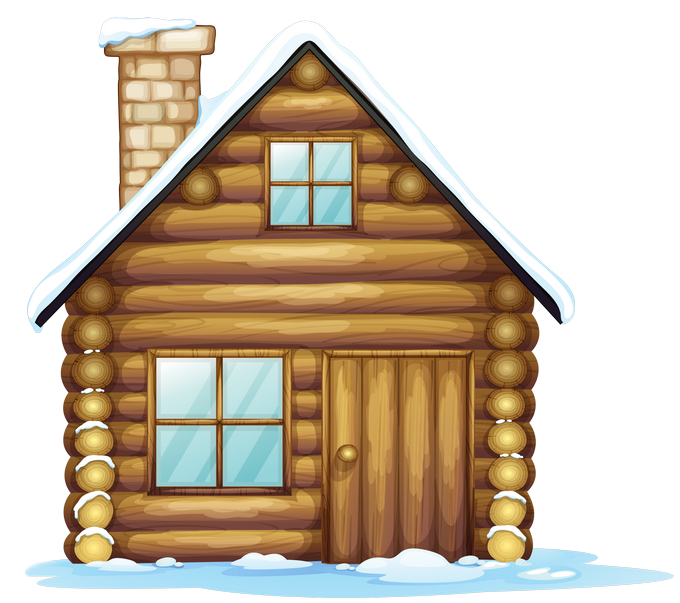 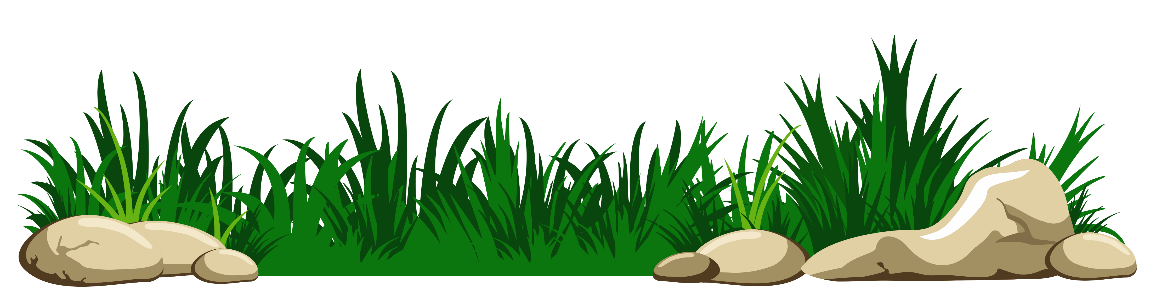 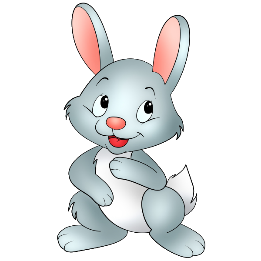 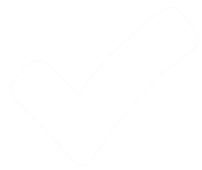 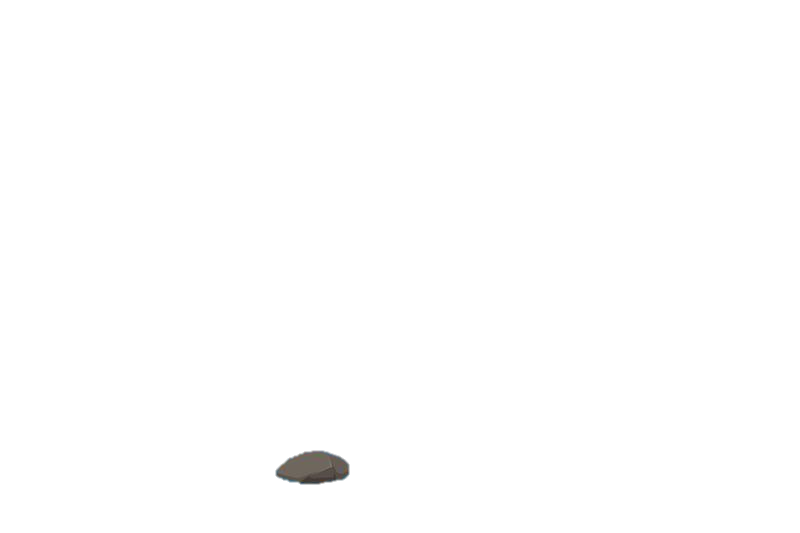 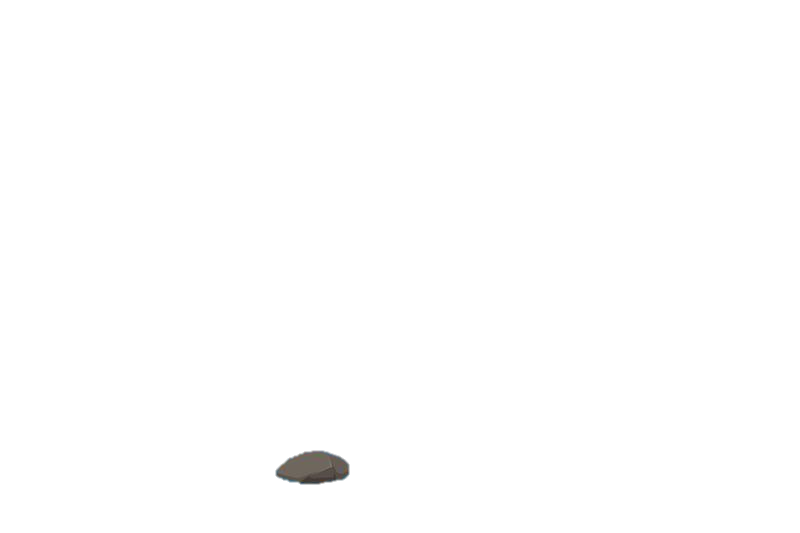 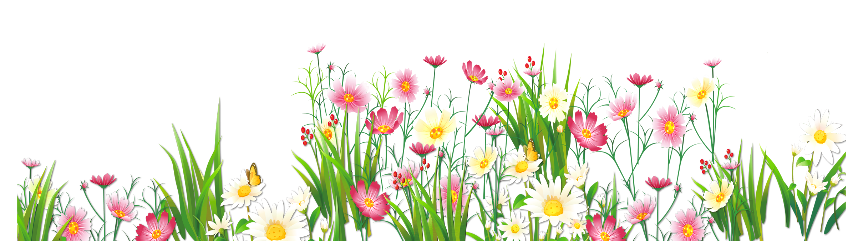 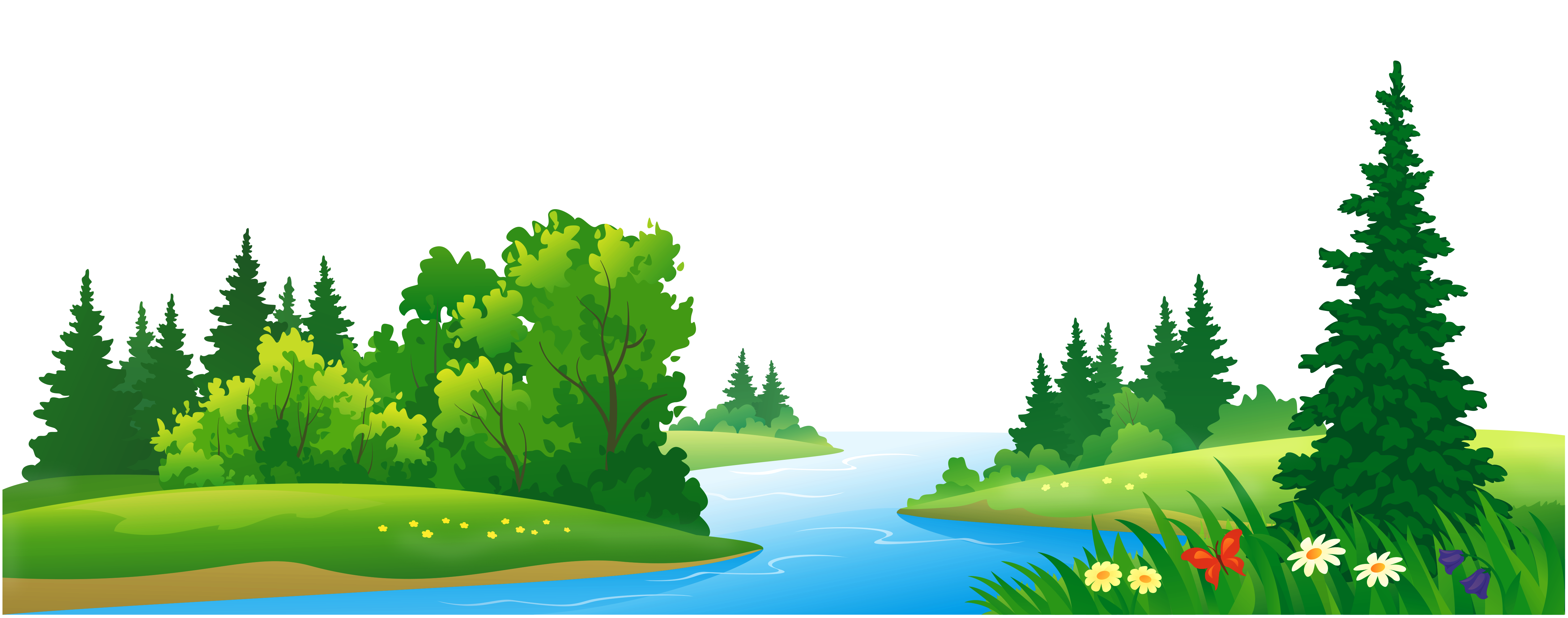 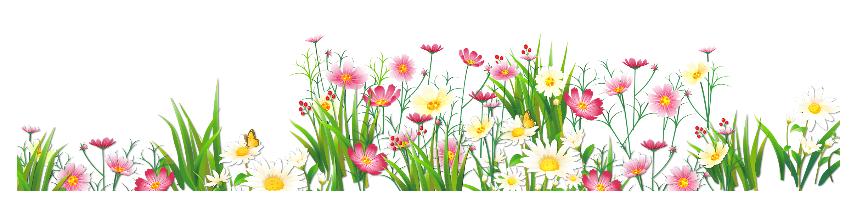 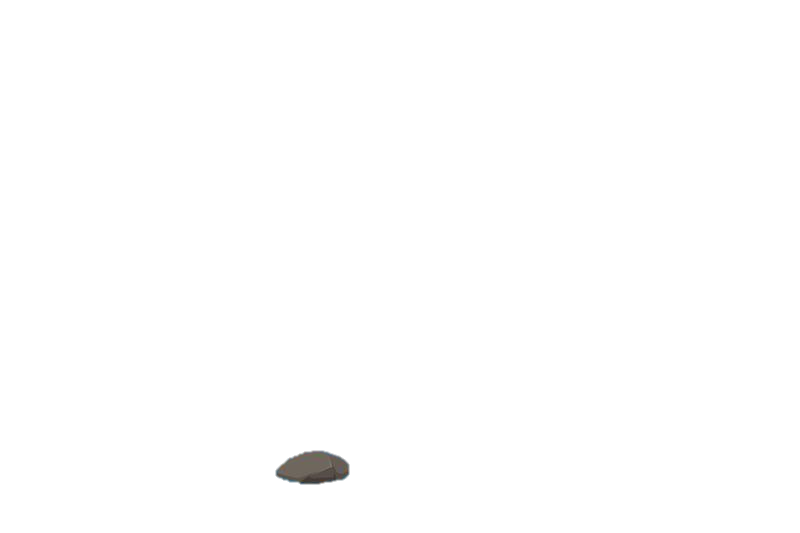 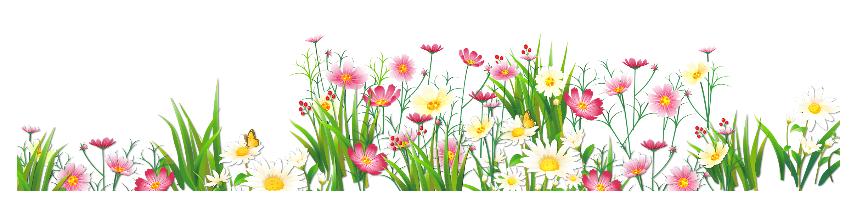 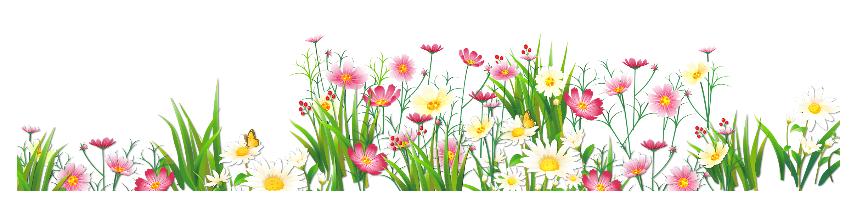 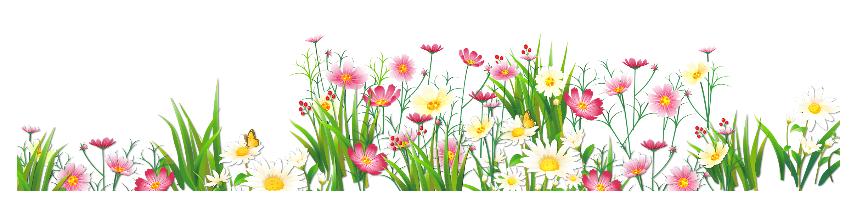 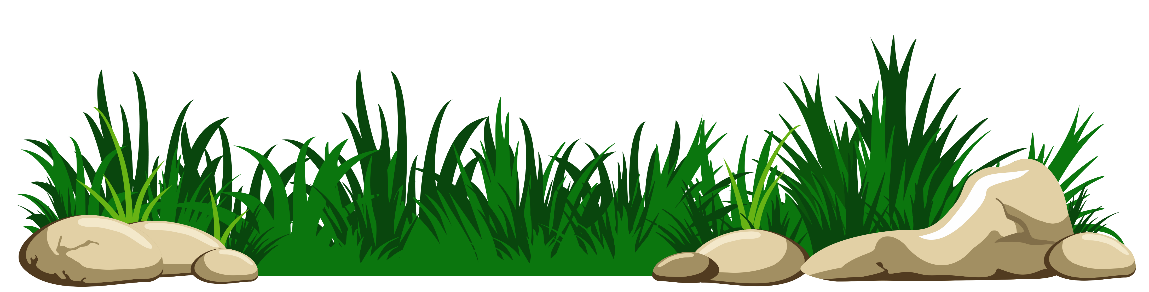 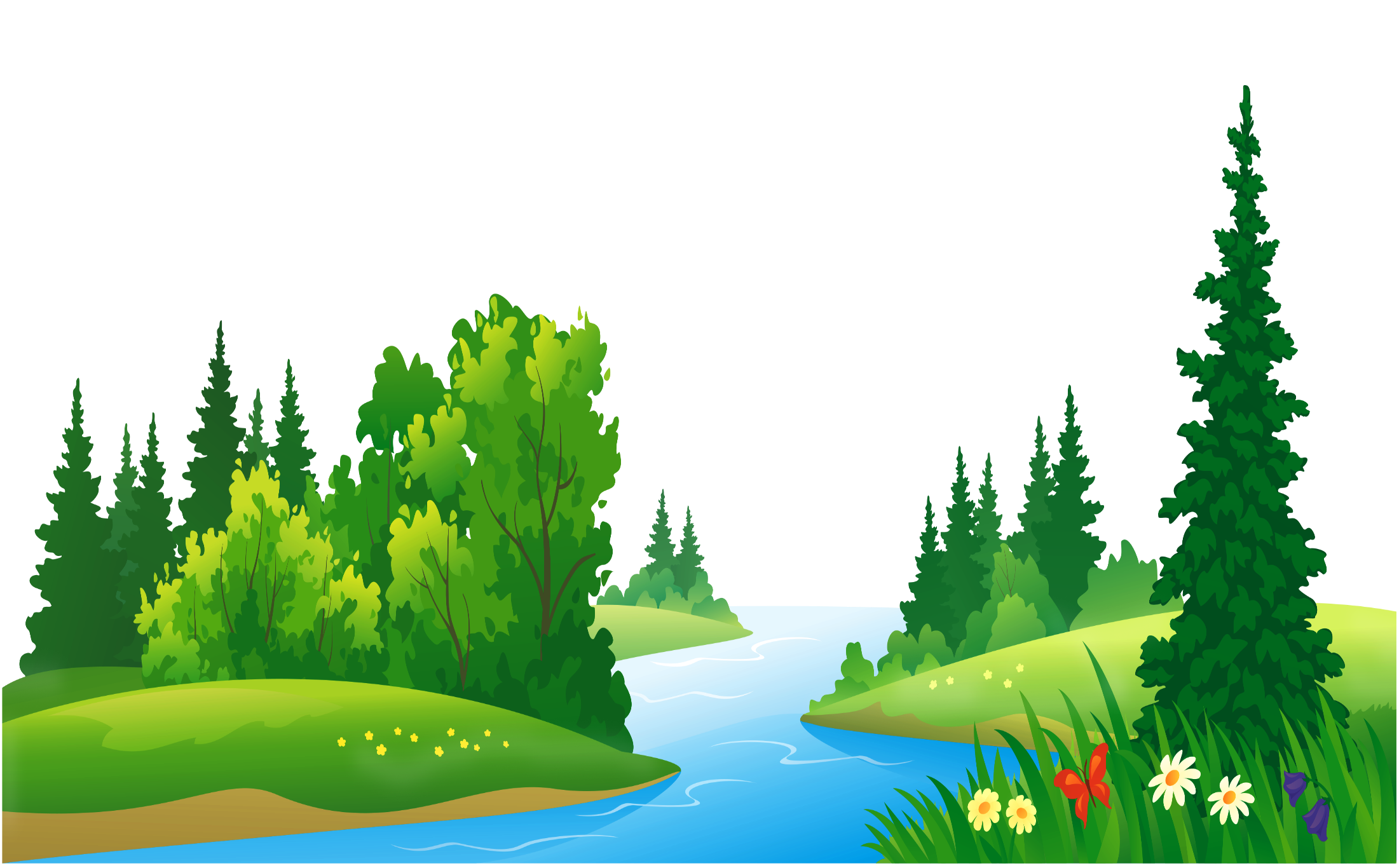 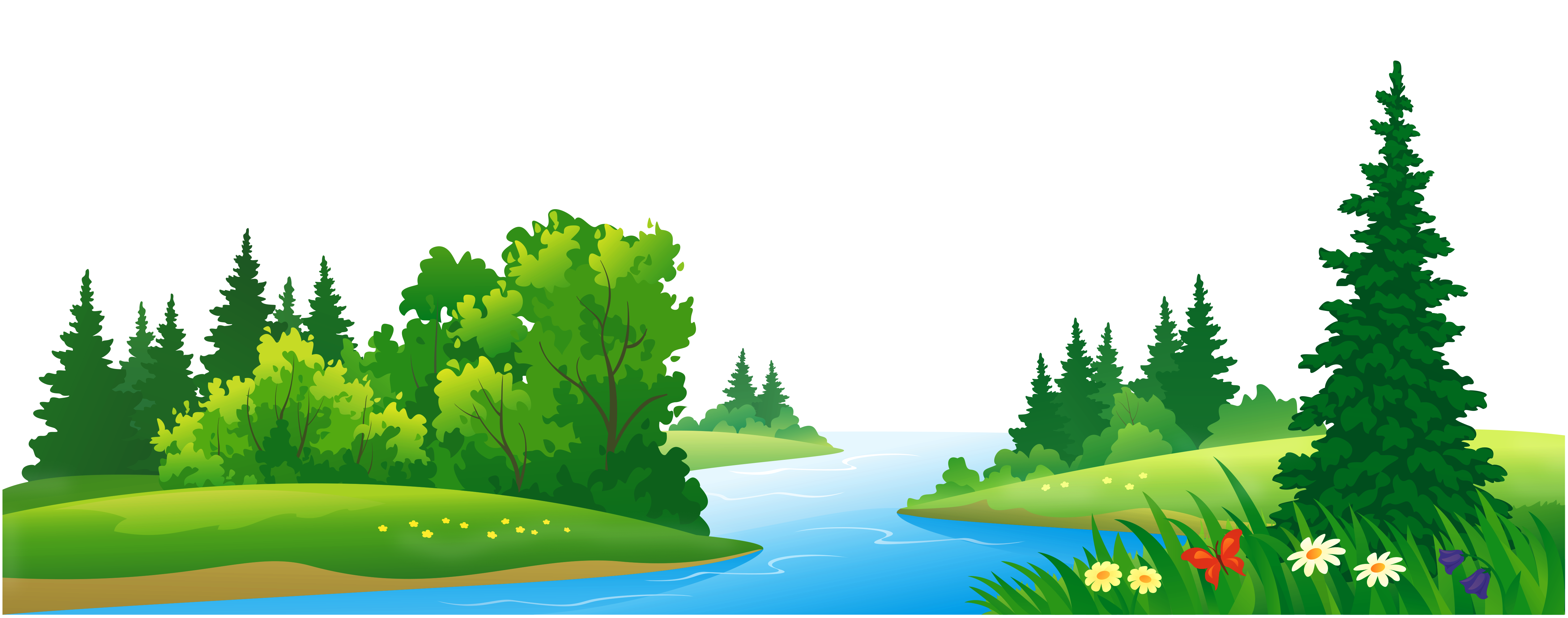 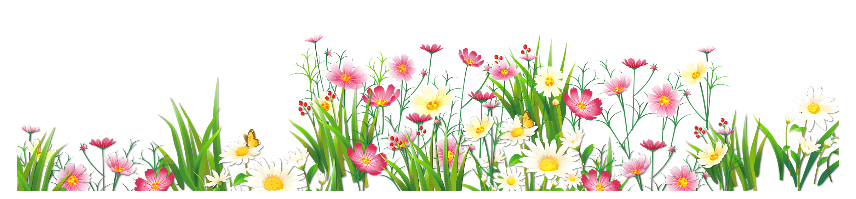 23 là kết quả của 
phép tính nào?
?
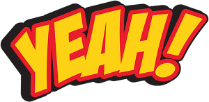 54
31
98
65
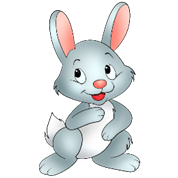 -
-
A
B
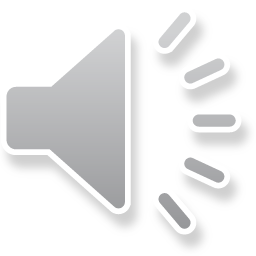 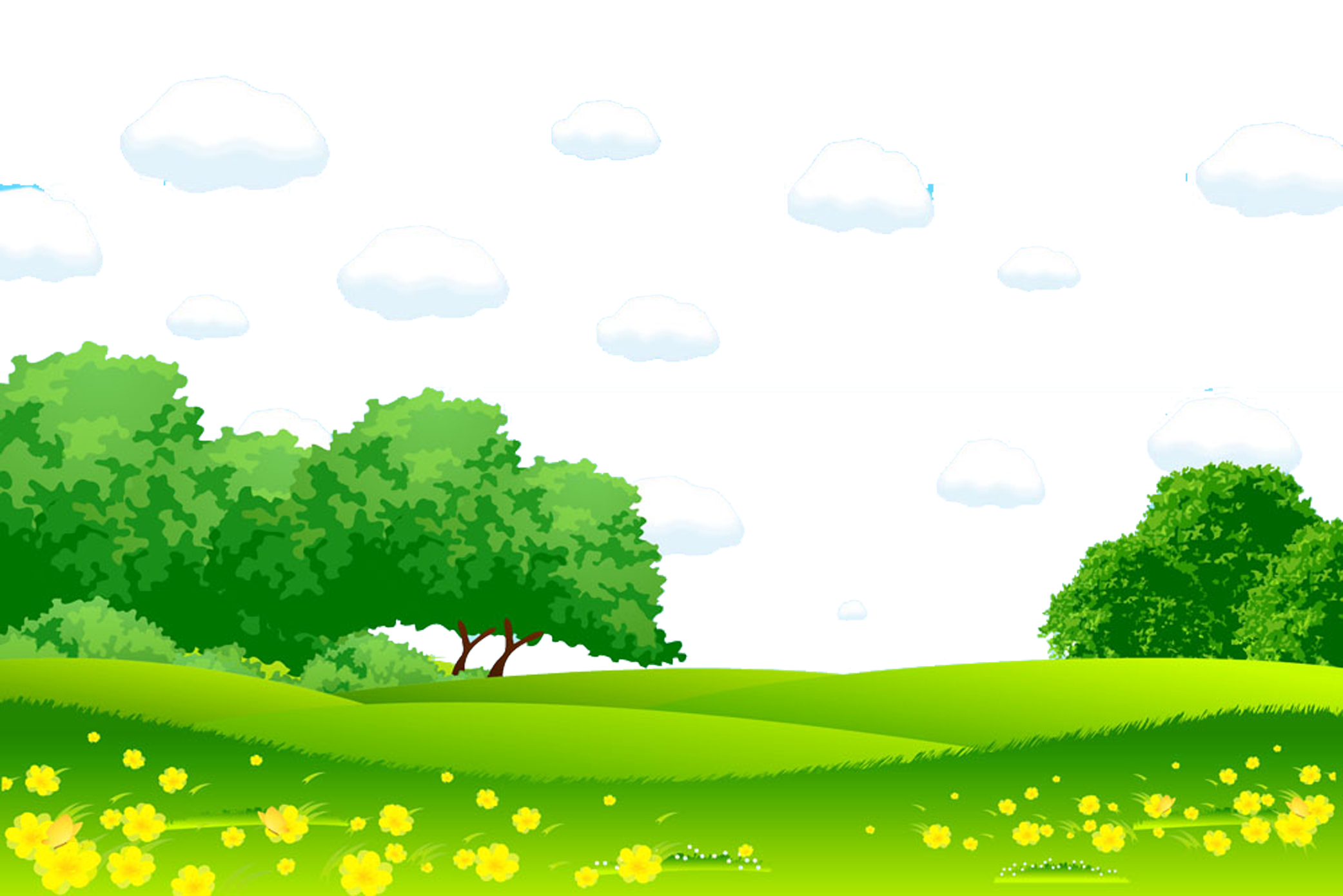 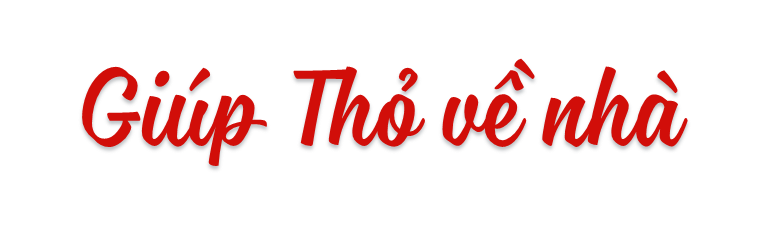 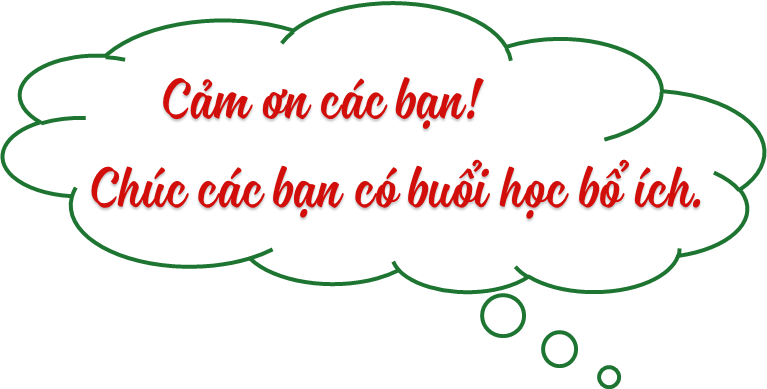 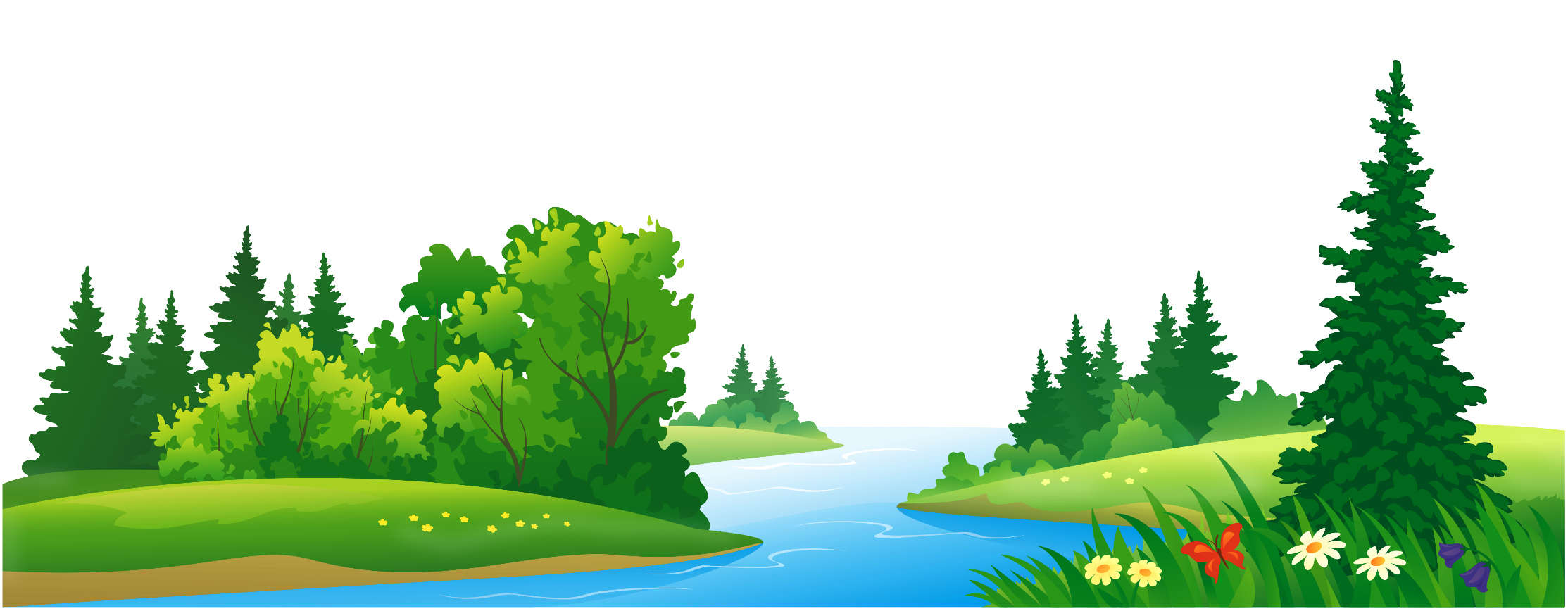 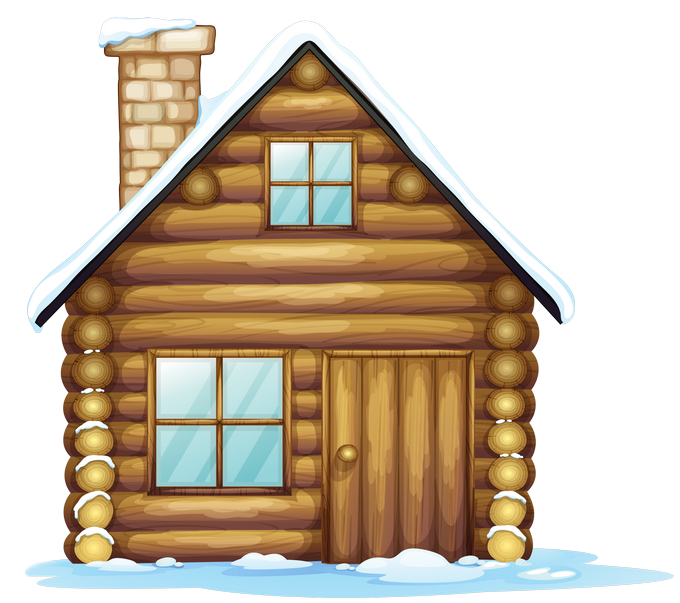 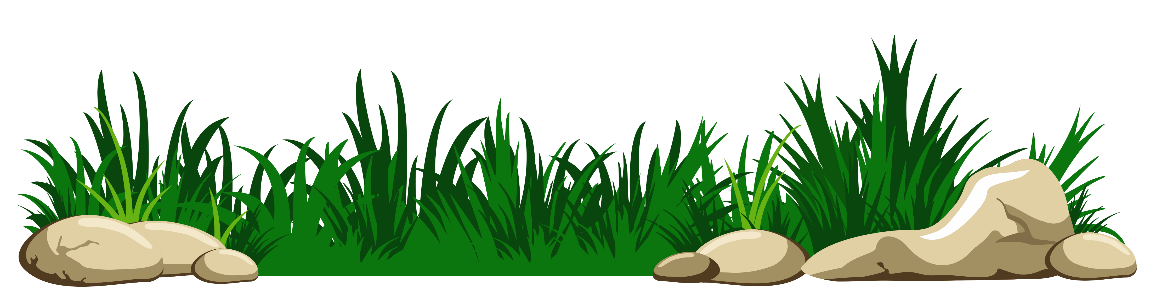 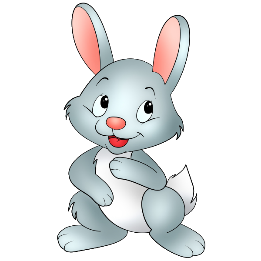 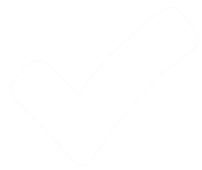 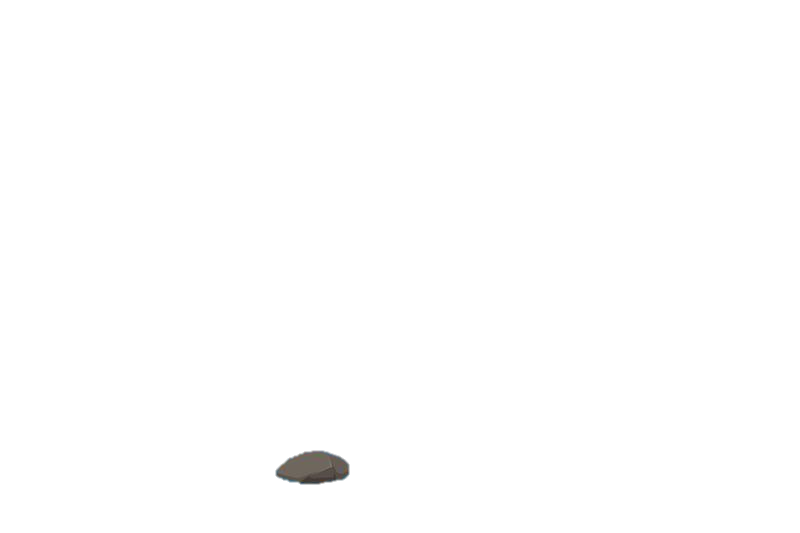 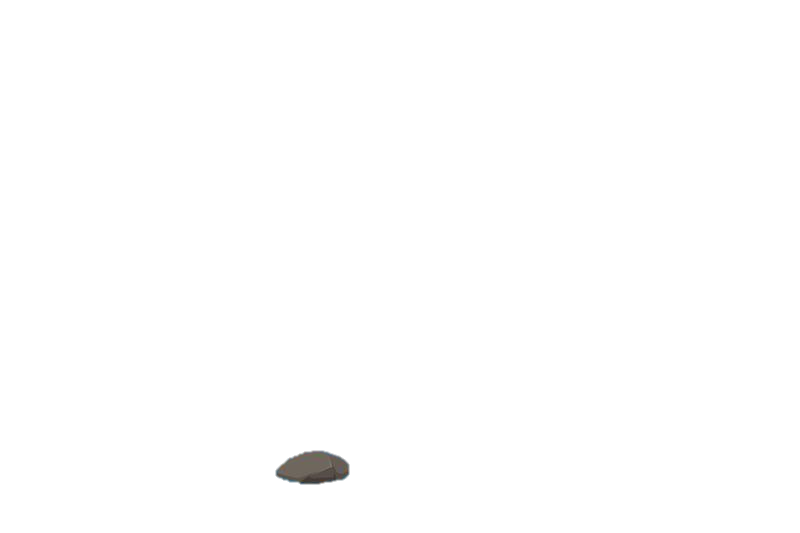 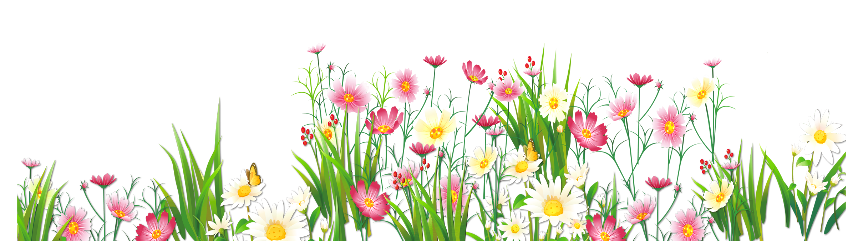 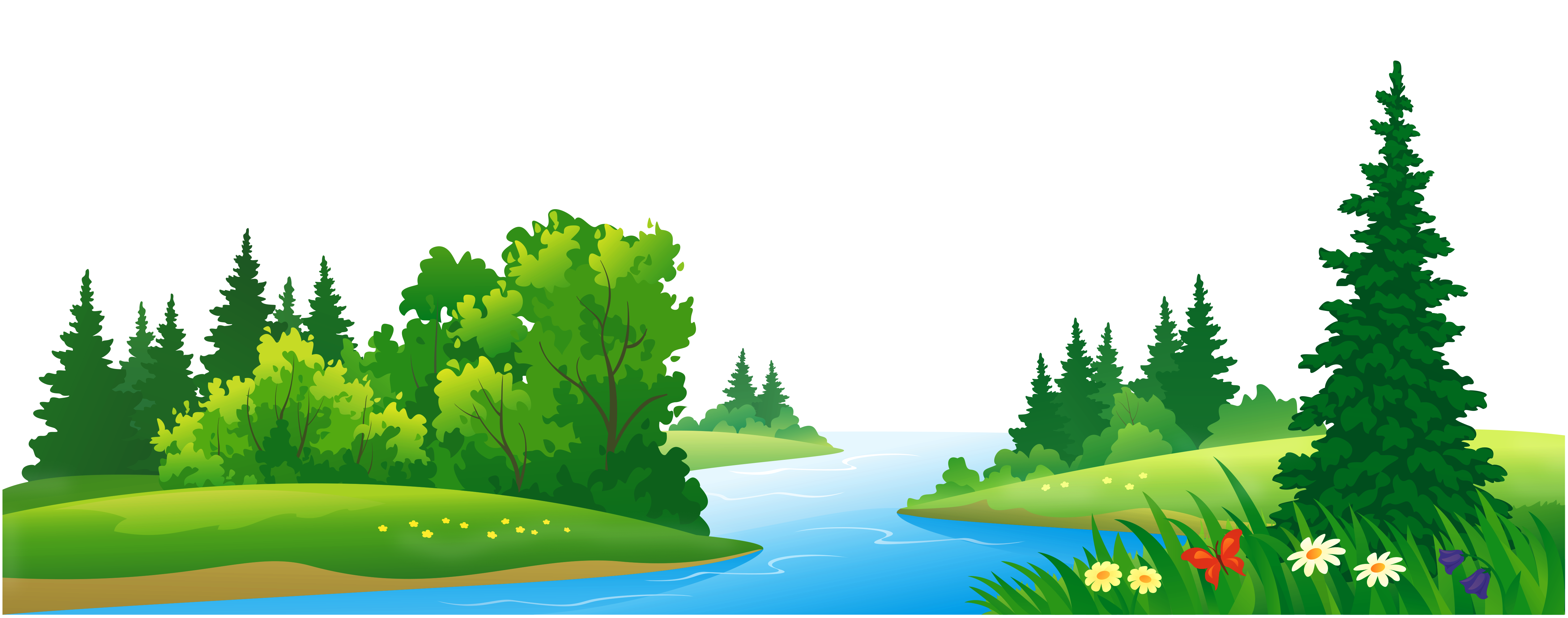 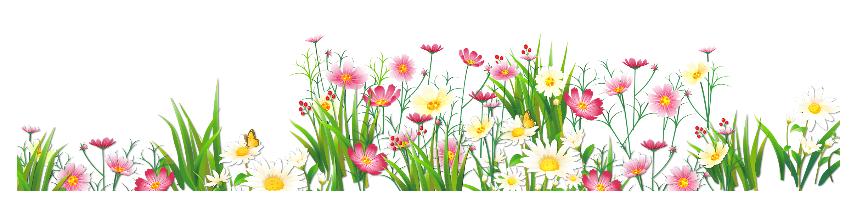 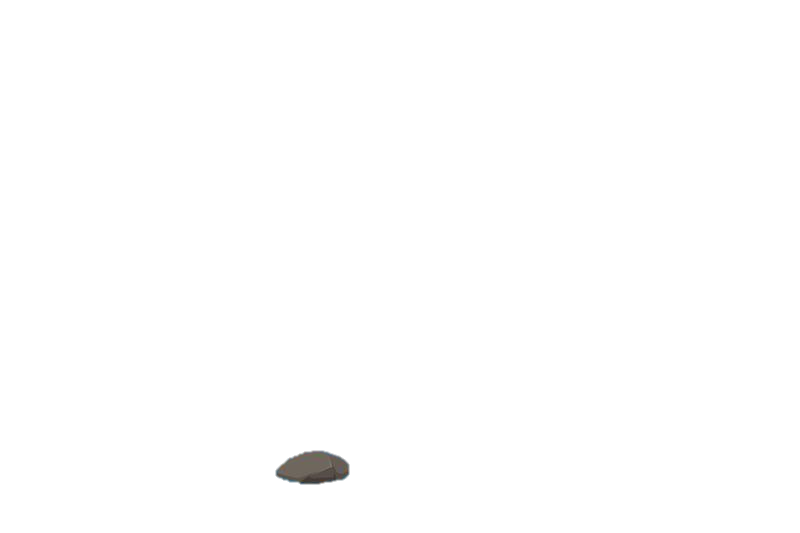 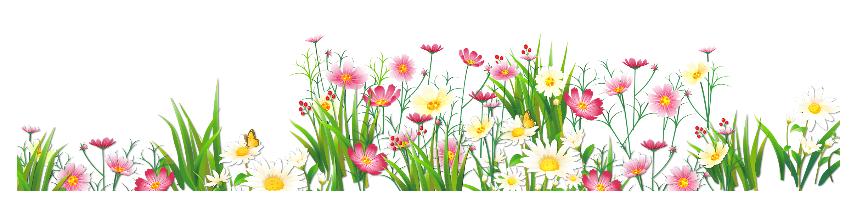 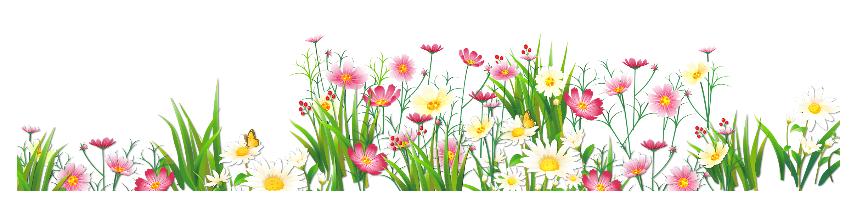 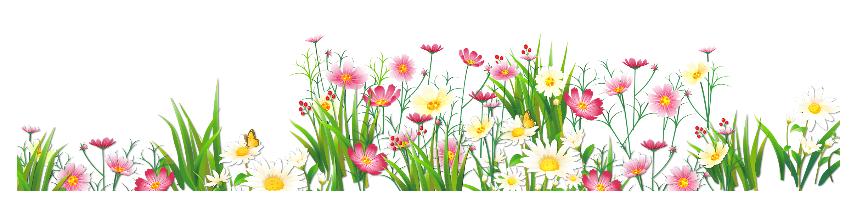 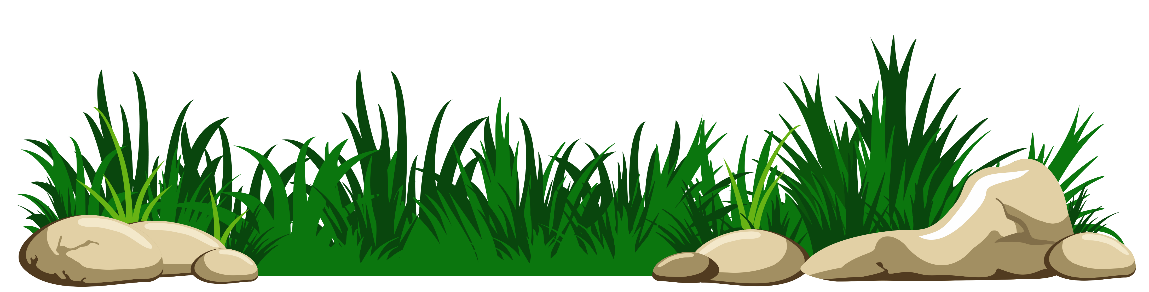 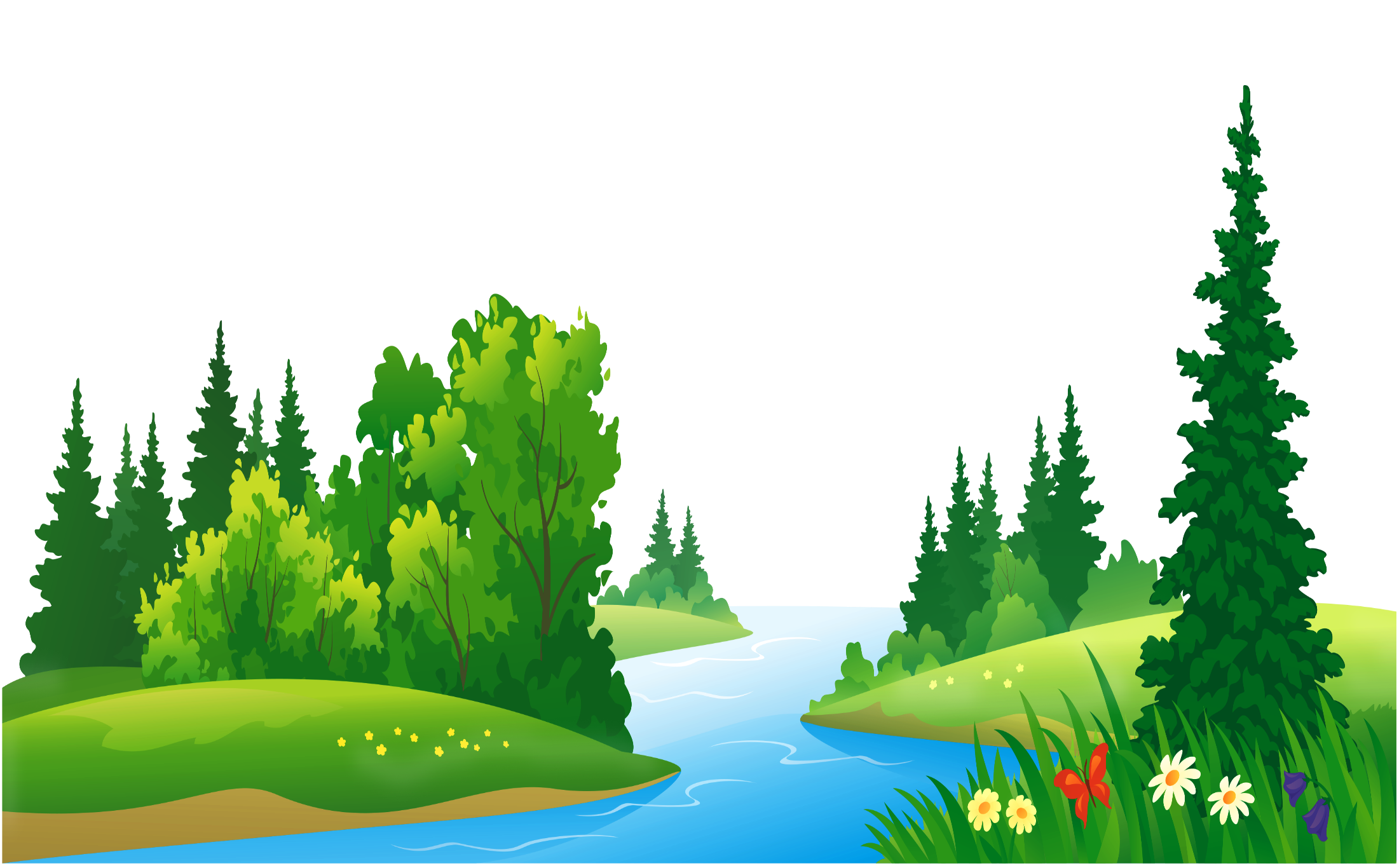 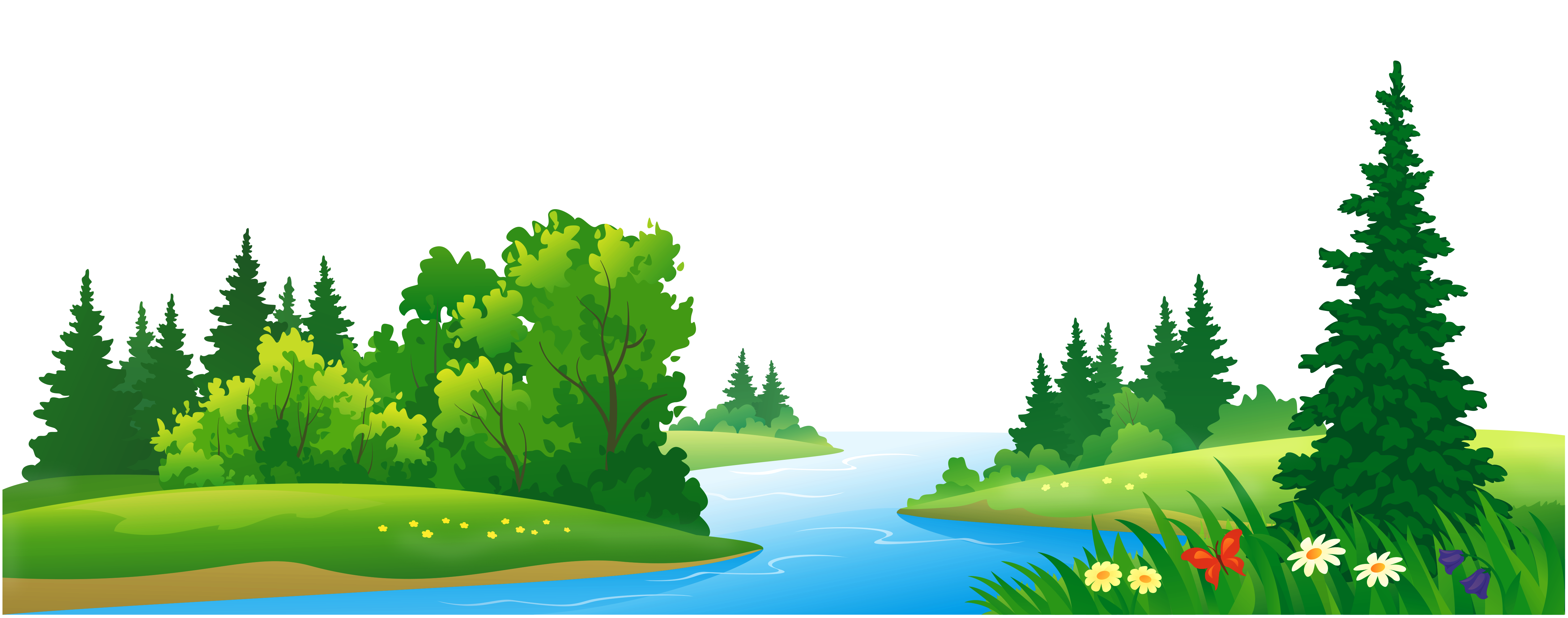 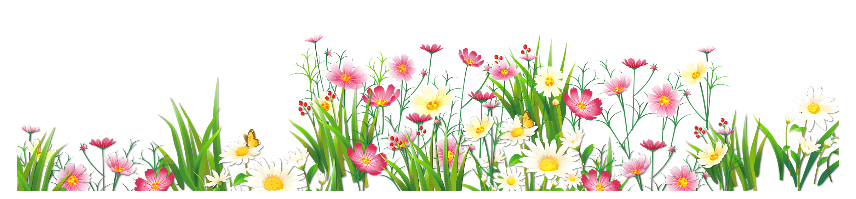 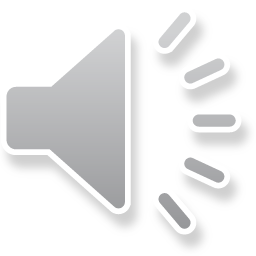